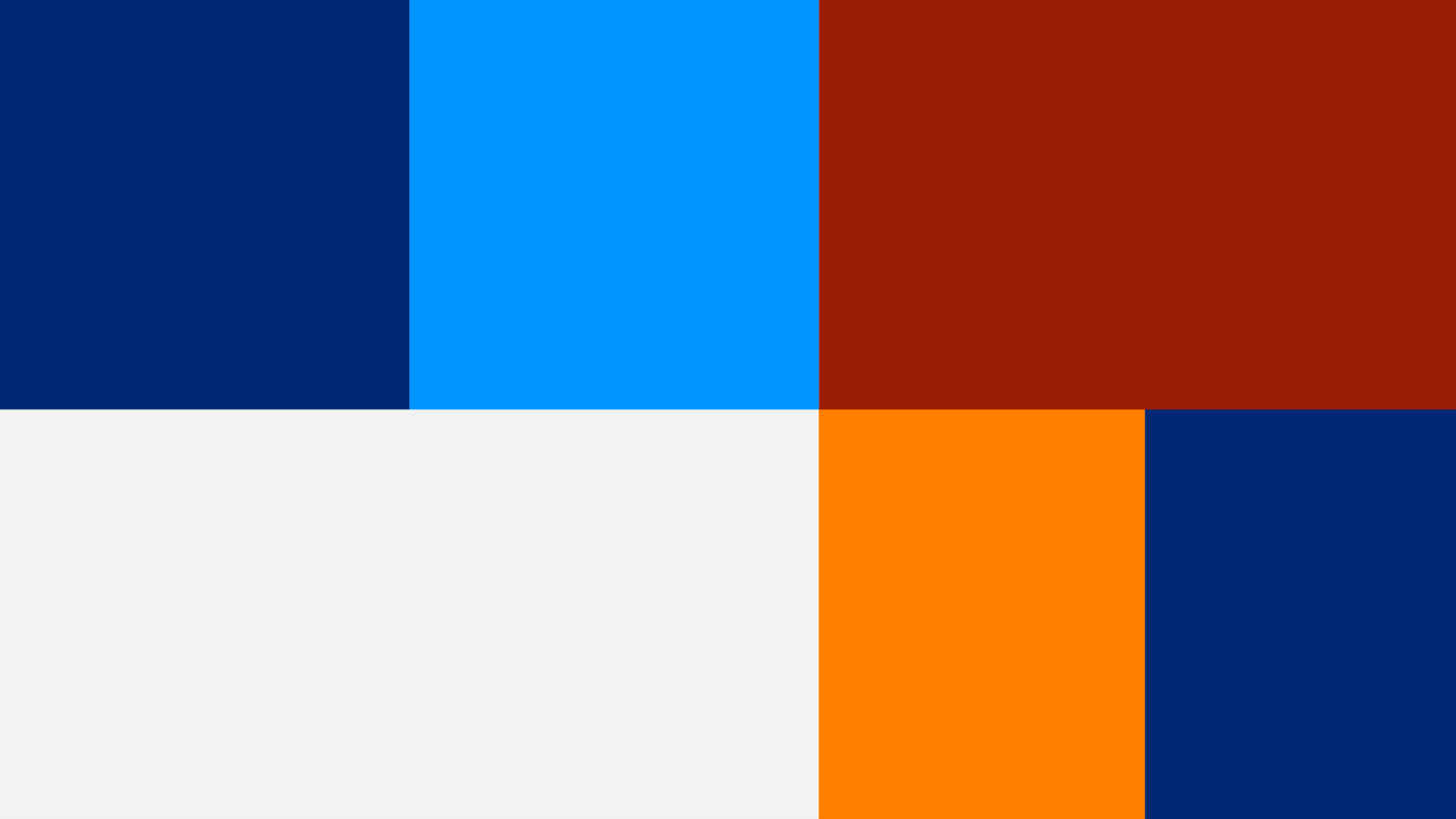 Ministério de
Portos e Aeroportos
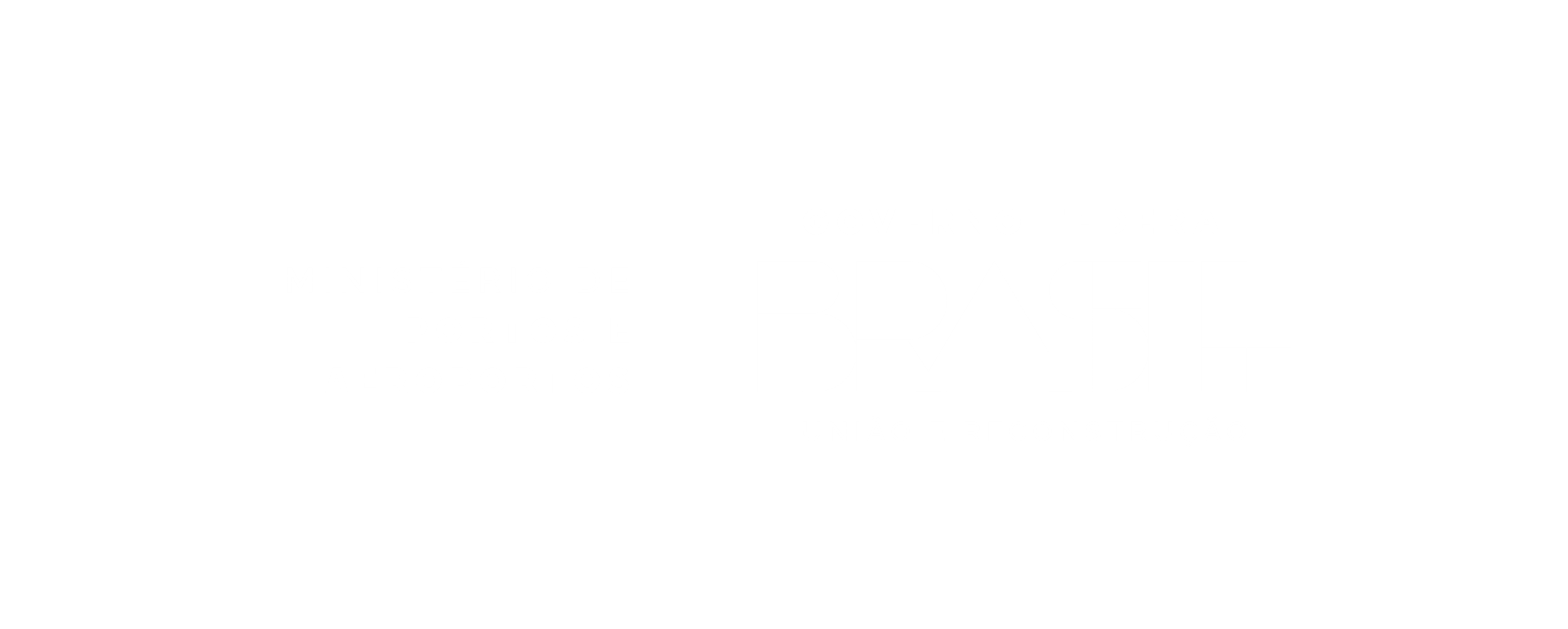 https://app.powerbi.com/view?r=eyJrIjoiMzFiOTIwNWEtYmY3NS00ZTVlLWI5YWItMDYwNjYxNWExMTU1IiwidCI6IjdiZjAxYzZhLWU2ZmItNDIxYS1iYmIyLWI5MGMzZWE4NjhmNyJ9
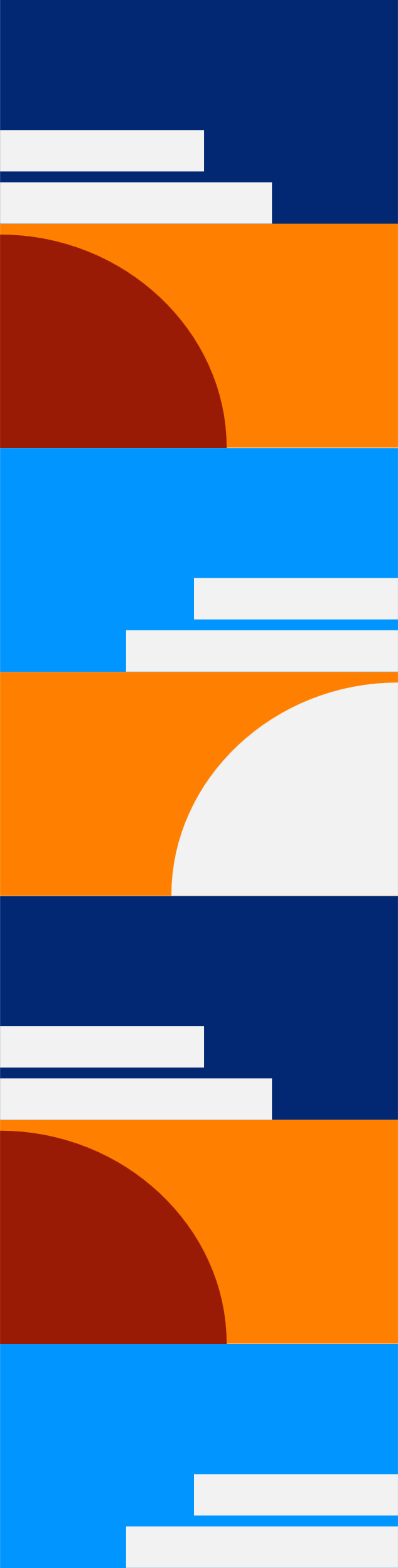 Secretaria Nacional de Hidrovias e Navegação
Departamento de Navegação e Fomento
Fundo da Marinha Mercante
https://www.gov.br/portos-e-aeroportos/pt-br/assuntos/incentivos/fmm-fundo-da-marinha-mercante
https://www.gov.br/portos-e-aeroportos/pt-br/assuntos/conselhos/cdfmm/pauta-e-atas-cdfmm/atas-cdfmm
https://www.gov.br/pt-br/servicos/protocolar-documentos-junto-ao-ministerio-de-portos-e-aeroportos
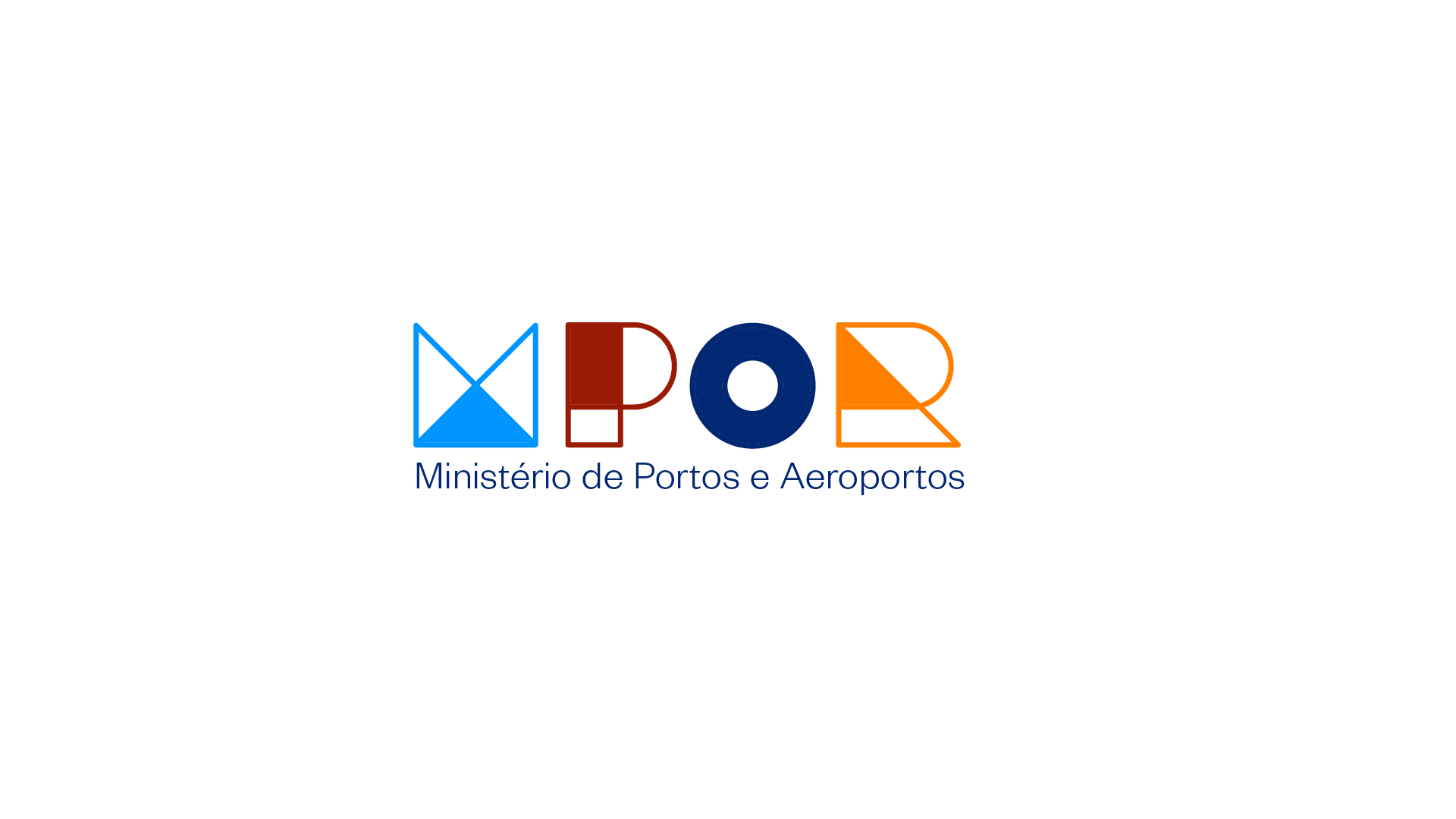 Agosto/ 2024
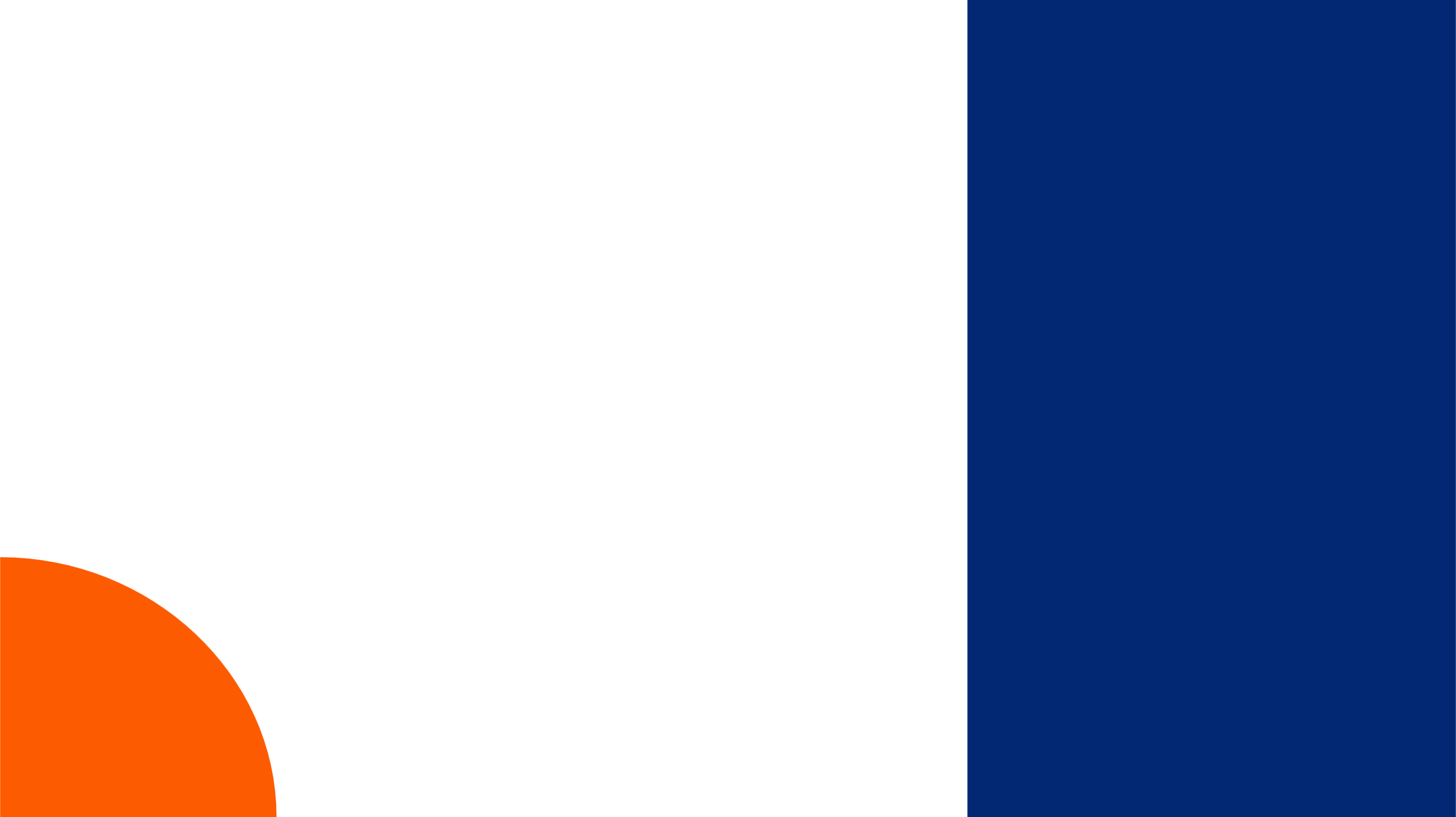 1. FMM
2. Projetos Financiáveis
3. Condições de Financiamento
4. Como dar entrada em um projeto?
Agenda
5. Agentes financeiros
6. Cronograma de Reuniões
7. Contatos
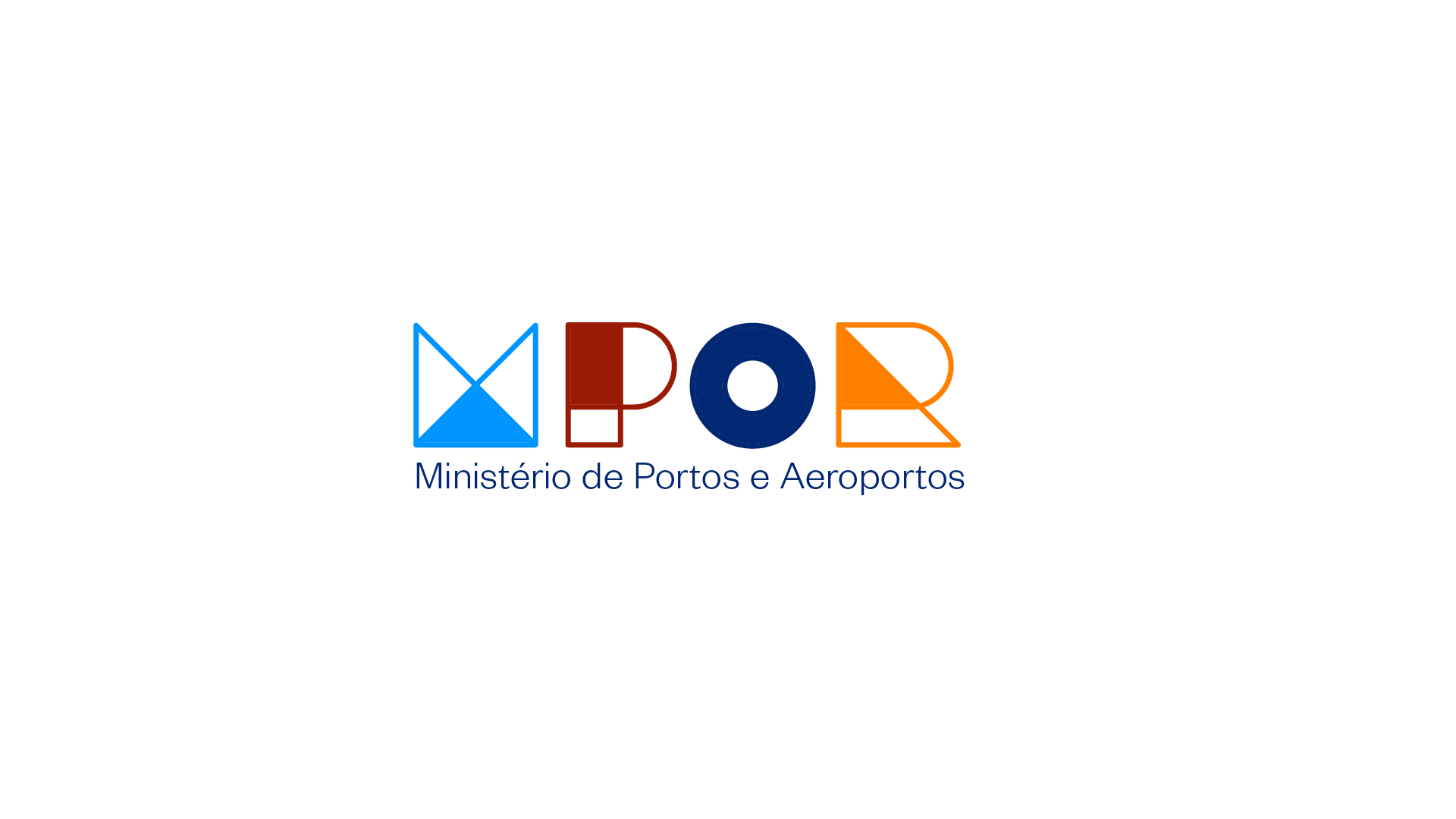 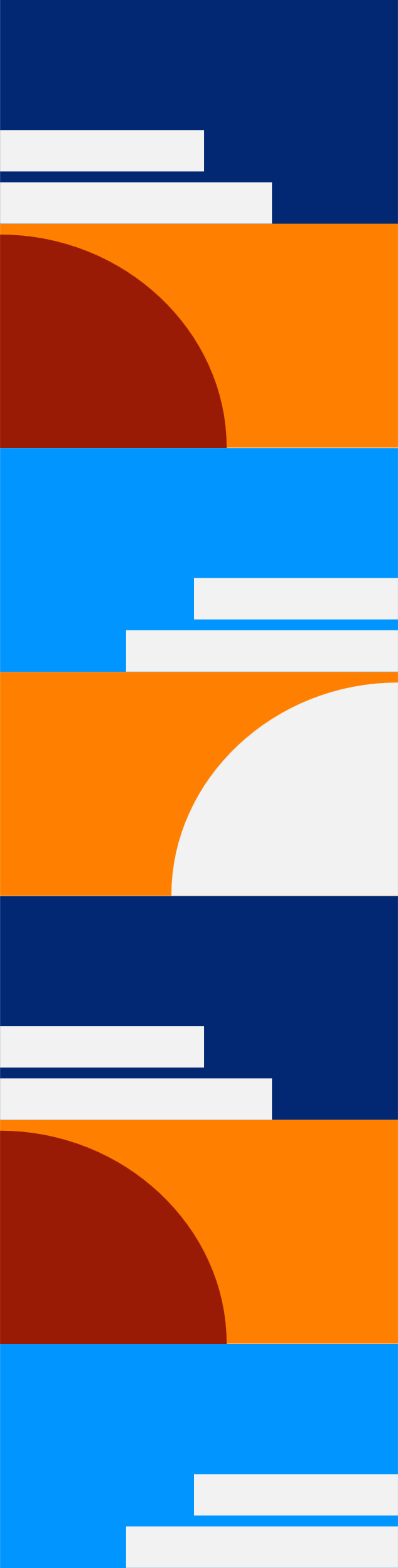 Organograma
MINISTÉRIO DE PORTOS E 
AEROPORTOS 
Silvio Serafim Costa Filho
Ministro de Portos e Aeroportos
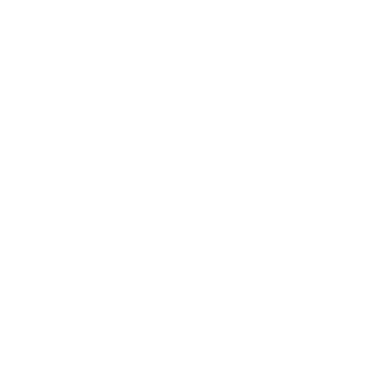 Secretaria Executiva – SE
Mariana Pescatori
Secretária Executiva
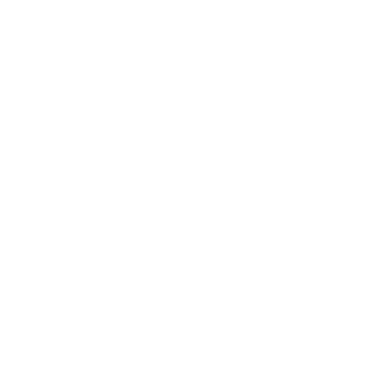 Secretaria Nacional de Aviação Civil – SAC
Tomé Barros Monteiro Franca
Secretário Nacional de Aviação Civil
Secretaria Nacional de Hidrovias e Navegação
Dino Antunes Dias Batista.
Secretário Nacional de Hidrovias e Navegação
Secretaria Nacional de Portos
Alex Sandro de Ávila
Secretário Nacional de Portos
Departamento de Navegação e Fomento
Otto Luiz Burlier da Silveira Filho
Diretor do Departamento de Navegação e Fomento
Departamento de Gestão de Hidroviária
Eliezé Bulhões de Carvalho
Diretor do Departamento de Gestão Hidroviária
(...)
(...)
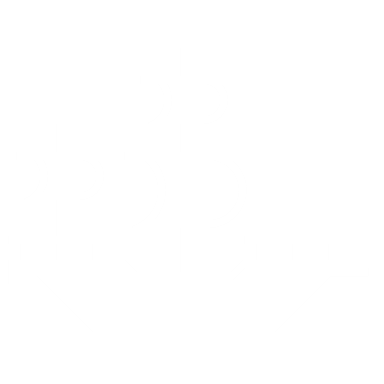 (...)
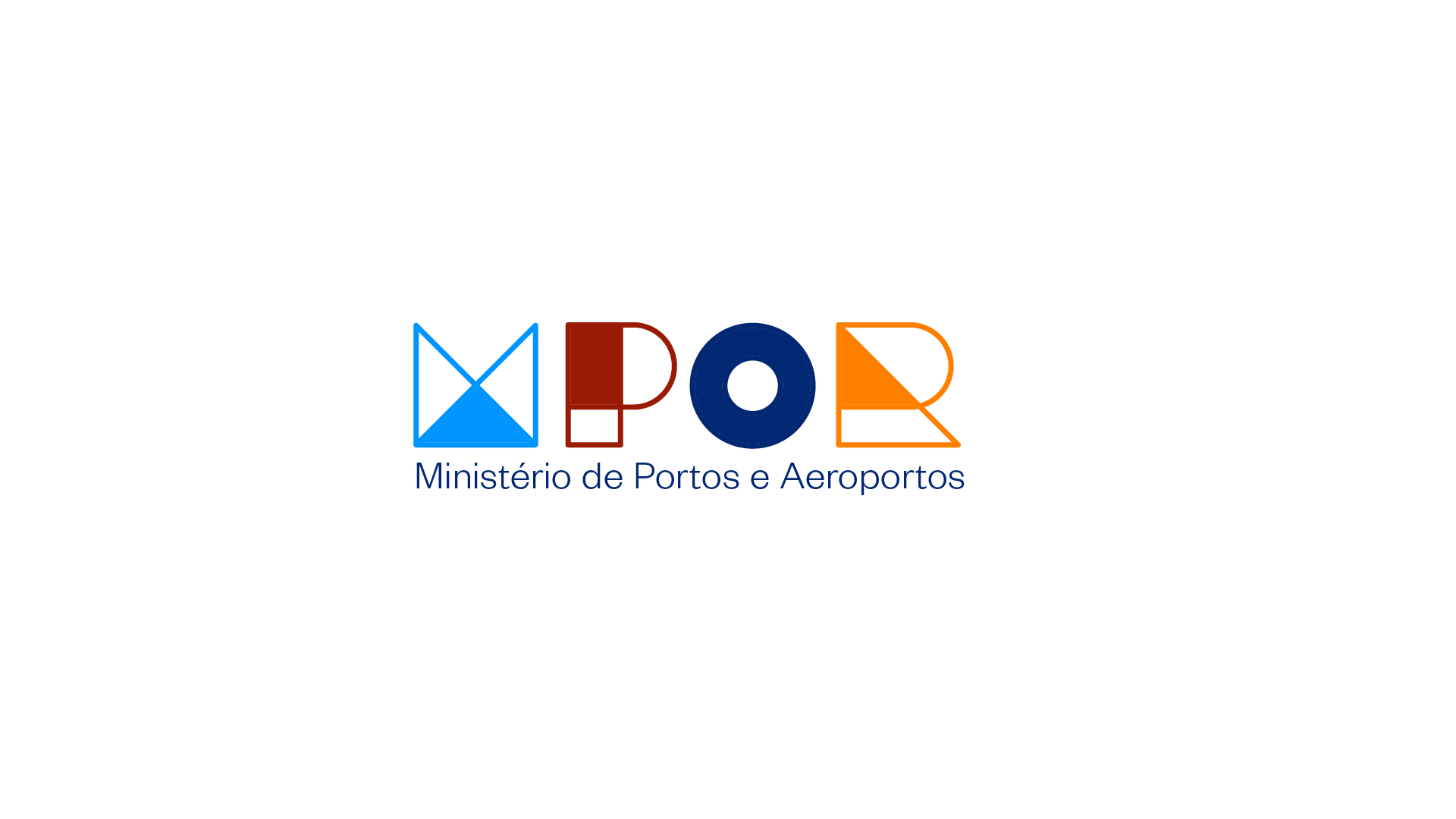 Coordenação Geral de Fomento
Fernando Pimentel
Coordenador - Geral de Fomento
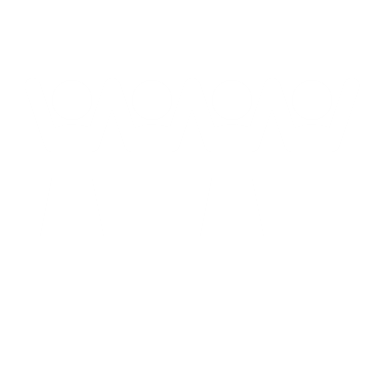 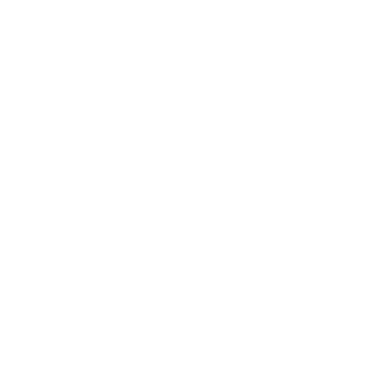 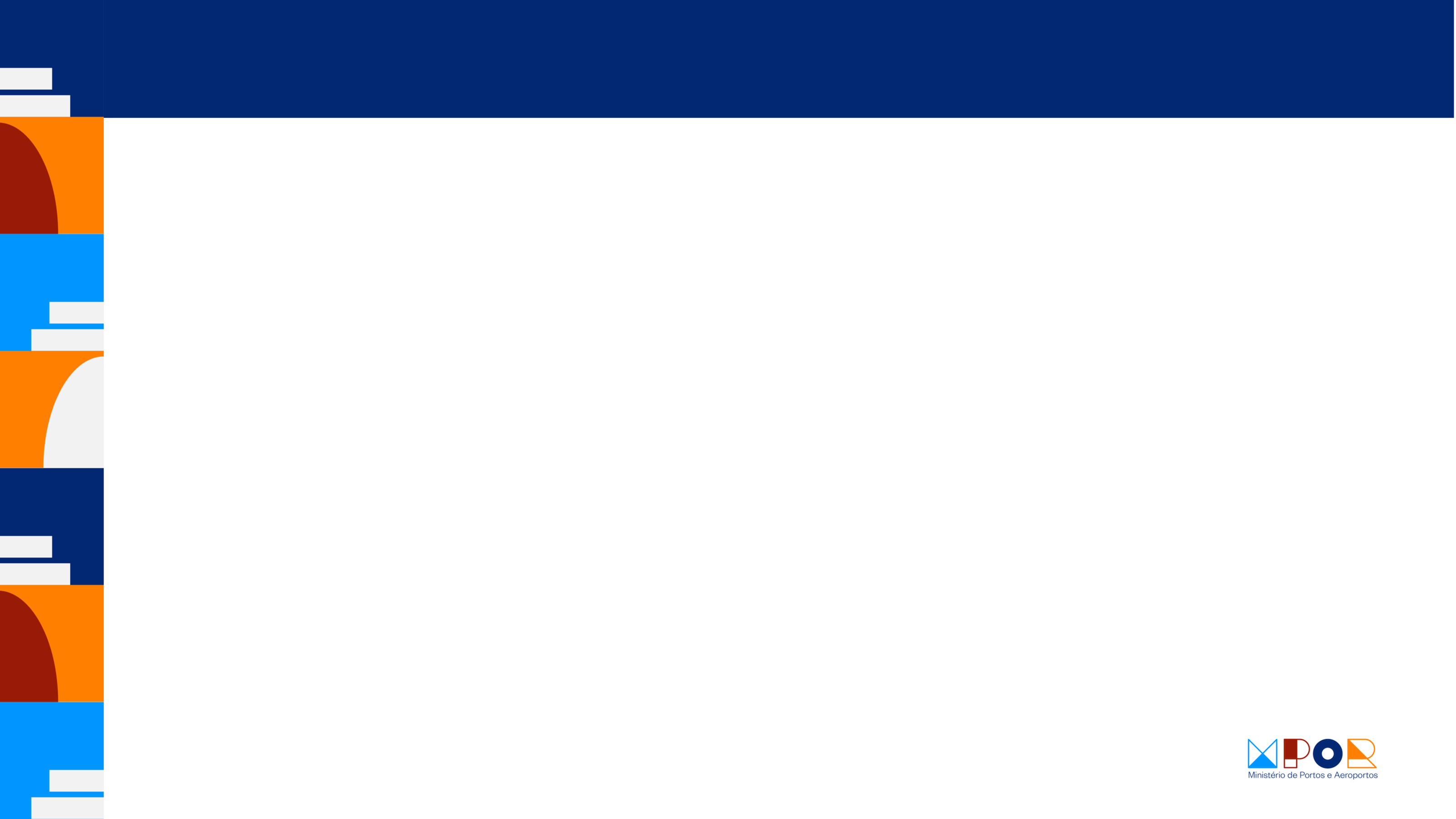 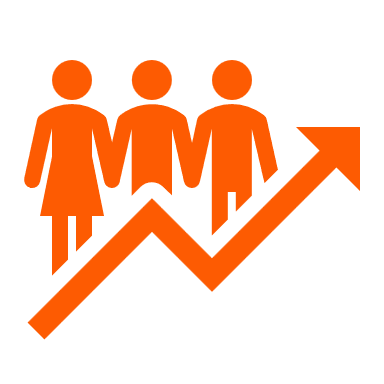 Fundo da Marinha Mercante
FMM
Fundo da Marinha Mercante (FMM)  é um fundo de natureza contábil, destinado a prover recursos para o desenvolvimento da Marinha Mercante e da indústria de construção e reparo naval brasileira.
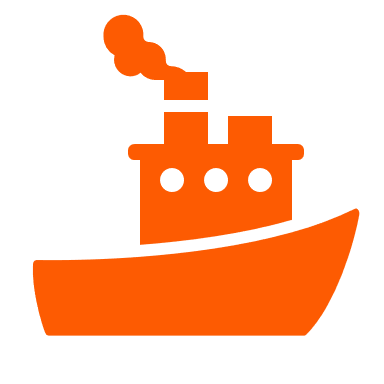 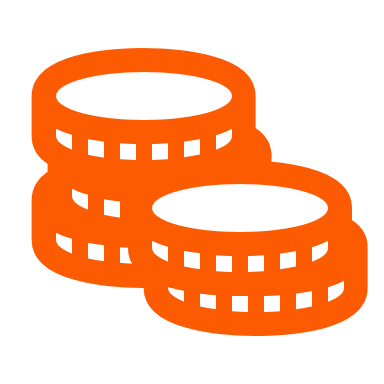 FONTE DE RECURSOS
AGENTES FINANCEIROS
O AFRMM, retorno de financiamento e o aporte direto do Tesouro Nacional e retorno dos financiamento. Os recursos financeiros do FMM são administrados pelo Ministério de Portos e Aeroportos (MPOR), por intermédio do Conselho Diretor do Fundo da Marinha Mercante (CDFMM).
O Banco Nacional de Desenvolvimento Econômico e Social – BNDES, o Banco do Nordeste, o Banco do Brasil, o Banco da Amazônia, e a Caixa Econômica Federal.
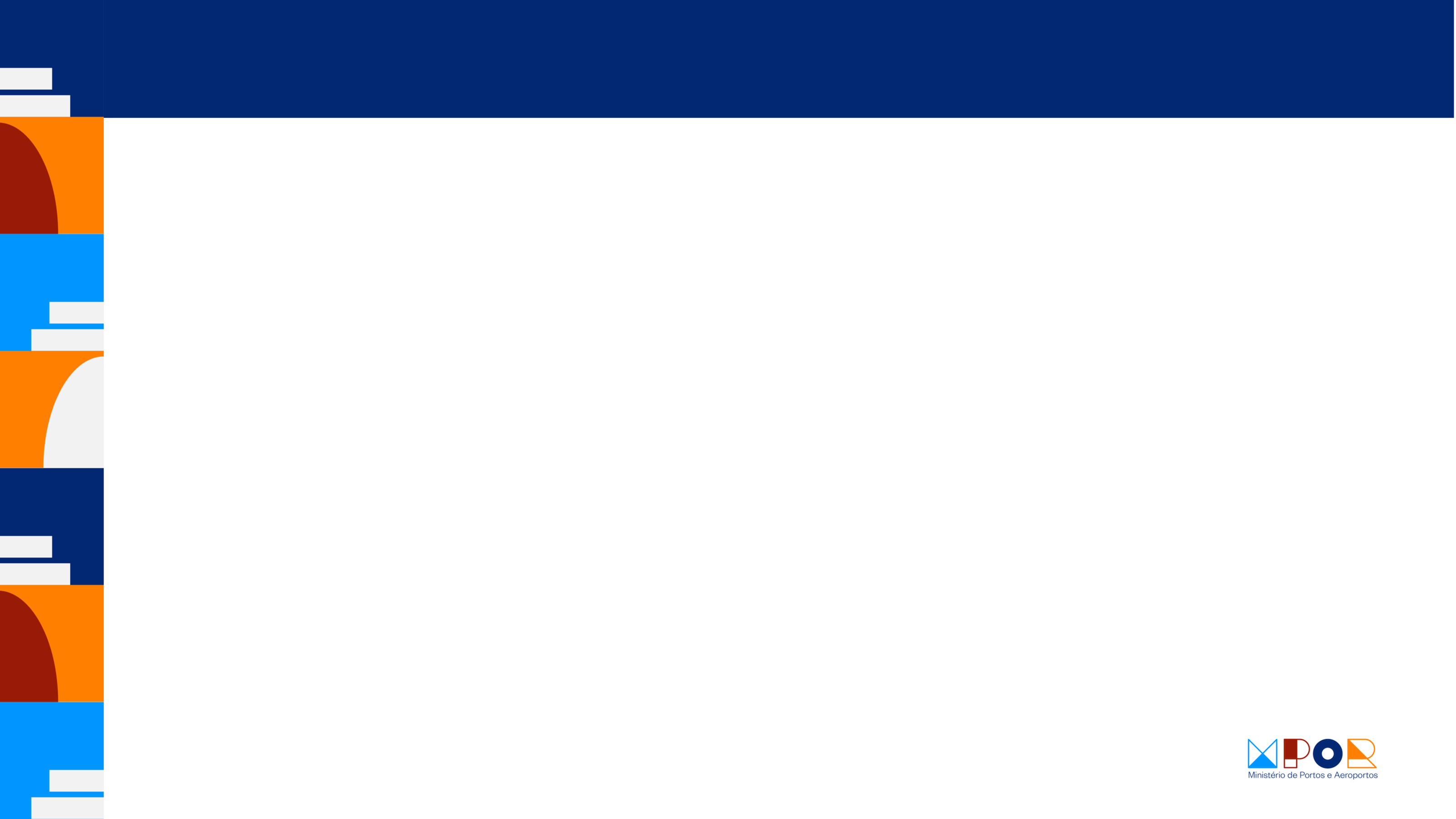 O que é o AFRMM ?
AFRMM é a sigla para Adicional ao Frete para Renovação da Marinha Mercante, é a taxa que incide sobre o valor do frete cobrado pelas empresas brasileiras e estrangeiras de navegação que operam em porto brasileiro, foi instituído pelo Decreto-lei nº 2.404/1987 e disciplinado pela Lei nº 10.893/2004.
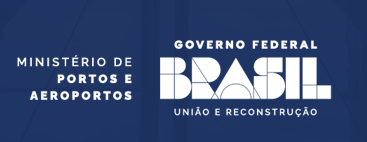 Fonte: Art. 19 da Lei 10.893/2004
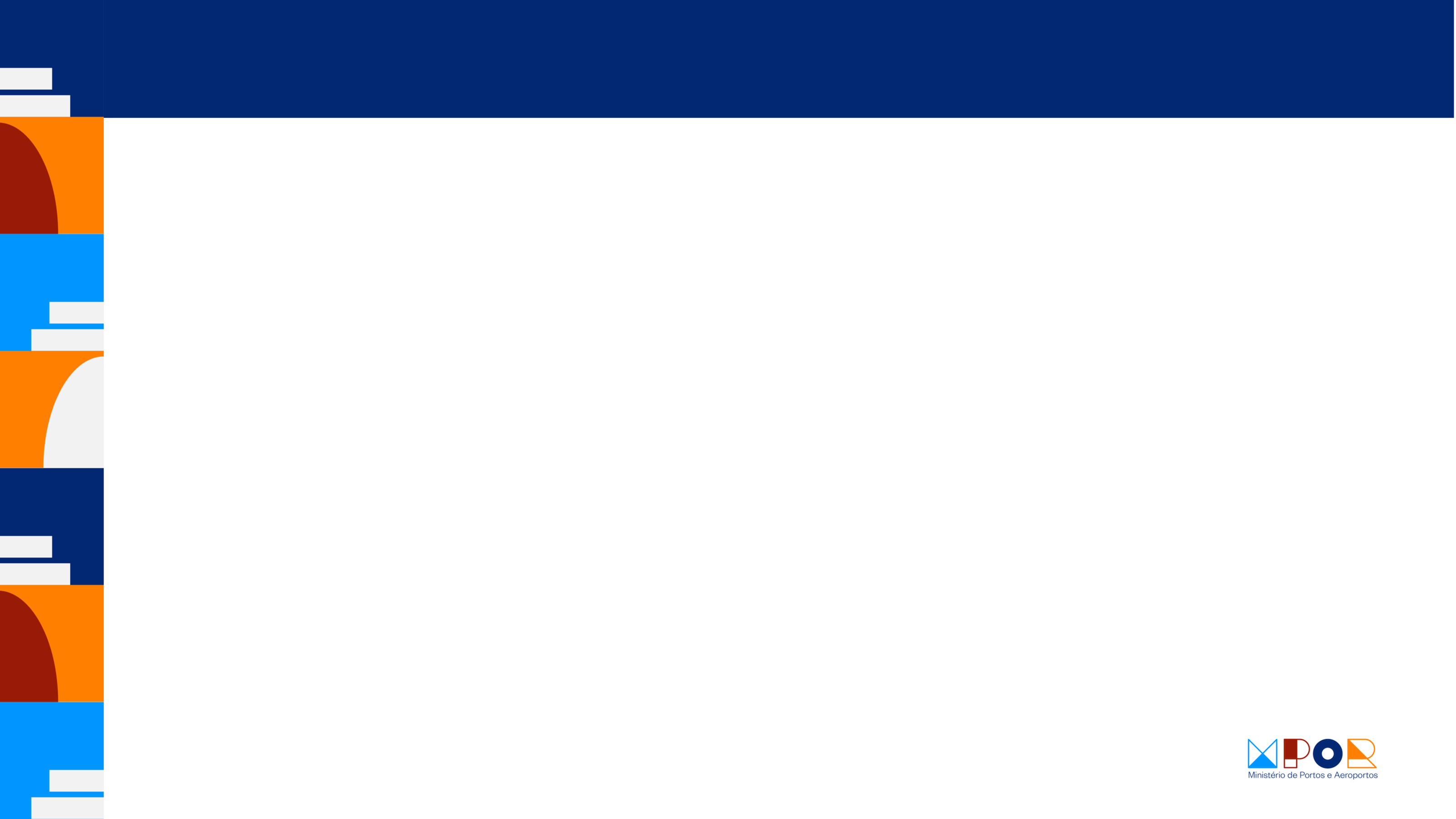 AFRMM
LC  - Não REB (EBN)
AFRMM (8%)
Empresa estrangeira*
CABOTAGEM (EBN)
AFRMM (8% frete)
100%
- FNDCT (3%)
-FDEFM (1,5%)
FN (10,4%)
FMM (Líquido)
Conta Especial
Conta Vinculada
50%
9%
41%
100%
EBN (embarcação afretada com registro estrangeiro)*
LC – REB (EBN)
AFRMM (8%)
FMM
(70%)
FMM BRUTO
- DRU (30%)
FN - Fundo Naval
FDEPM - Fundo de Desenvolvimento do Ensino Profissional Marítimo
FNDCT - Fundo Nacional de Desenvolvimento Científico e Tecnológico
DRU - Desvinculação das Receitas da União
100%
100%
8%
9%
83%
NAV INT (EBN)
AFRMM (40% Frete) Granéis líquidos NO e NE
AFRMM (8% Frete) Granéis Sólidos NO e NE
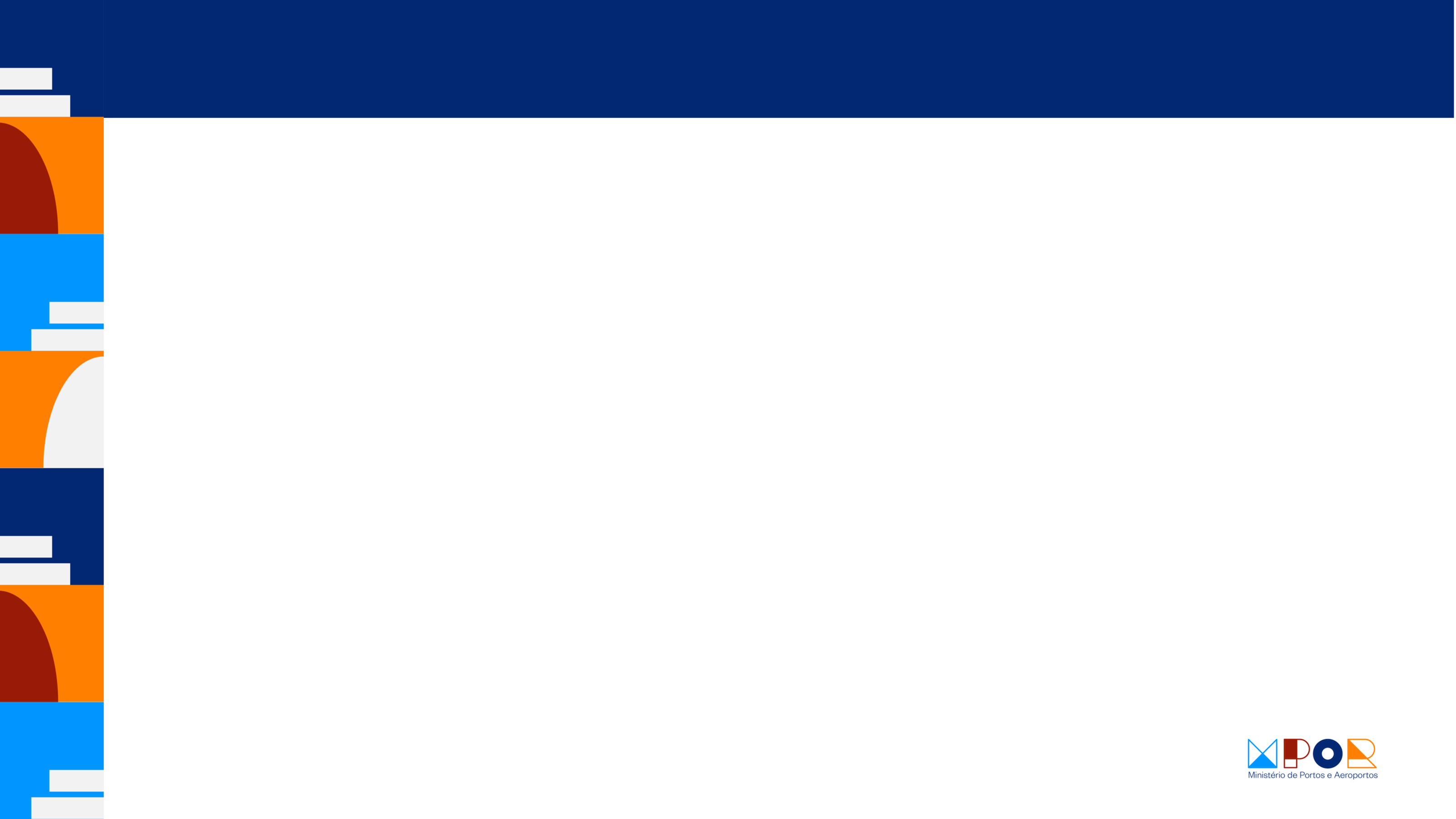 STAKEHOLDERS
CDFMM
CONTRATAÇÕES
04
02
AFRMM
Ministério de Portos e Aeroportos
01
03
FMM
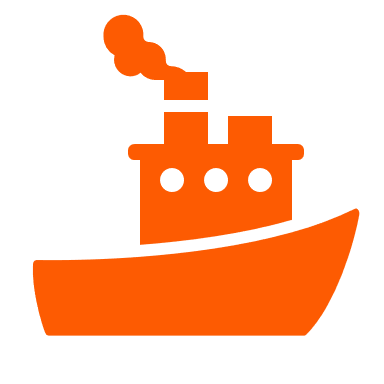 AGENTES FINANCEIROS
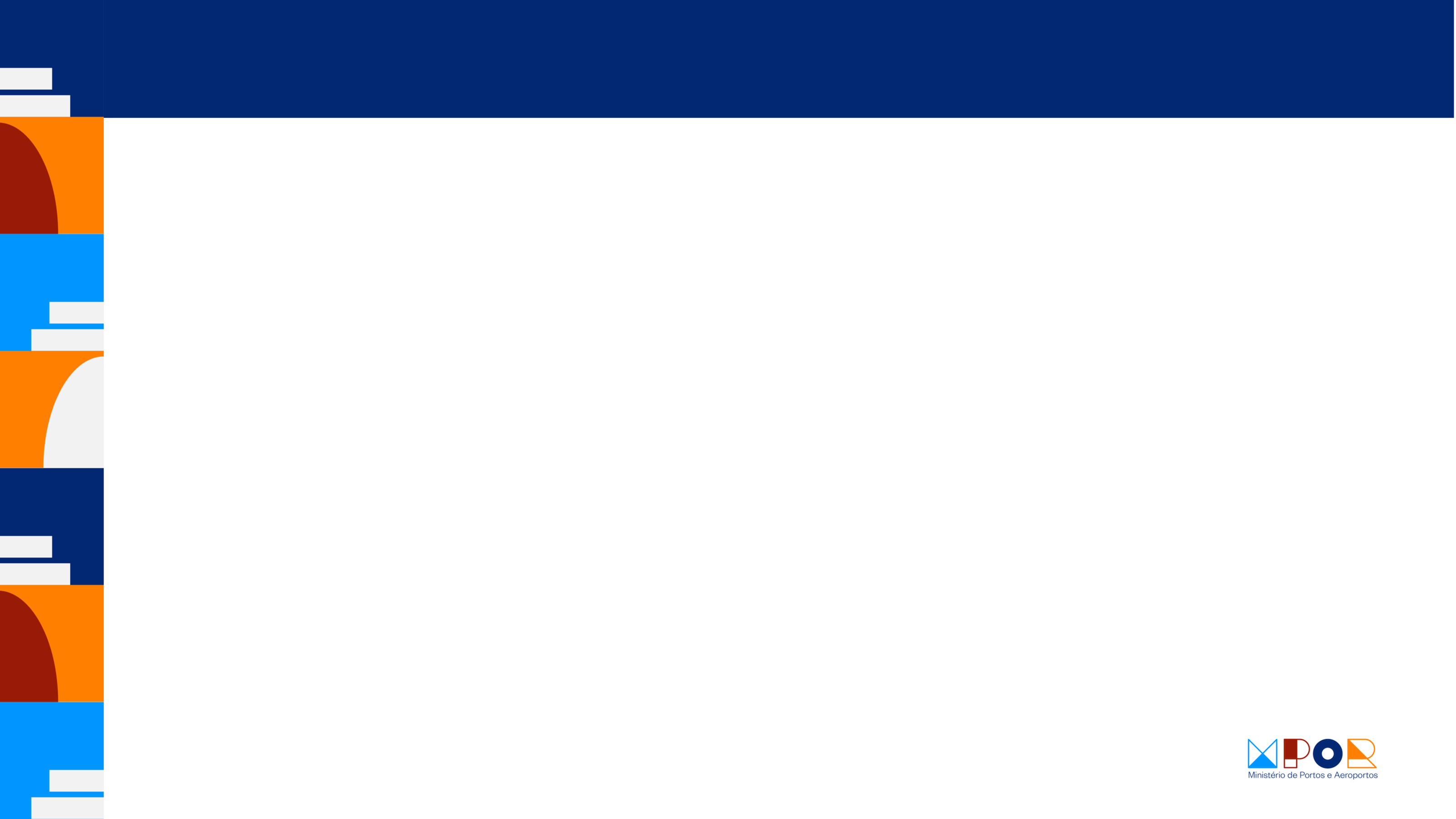 Conselho Diretor do FMM
15
Membros
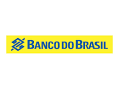 MPOR
Ministério de Portos e Aeroportos
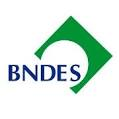 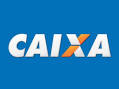 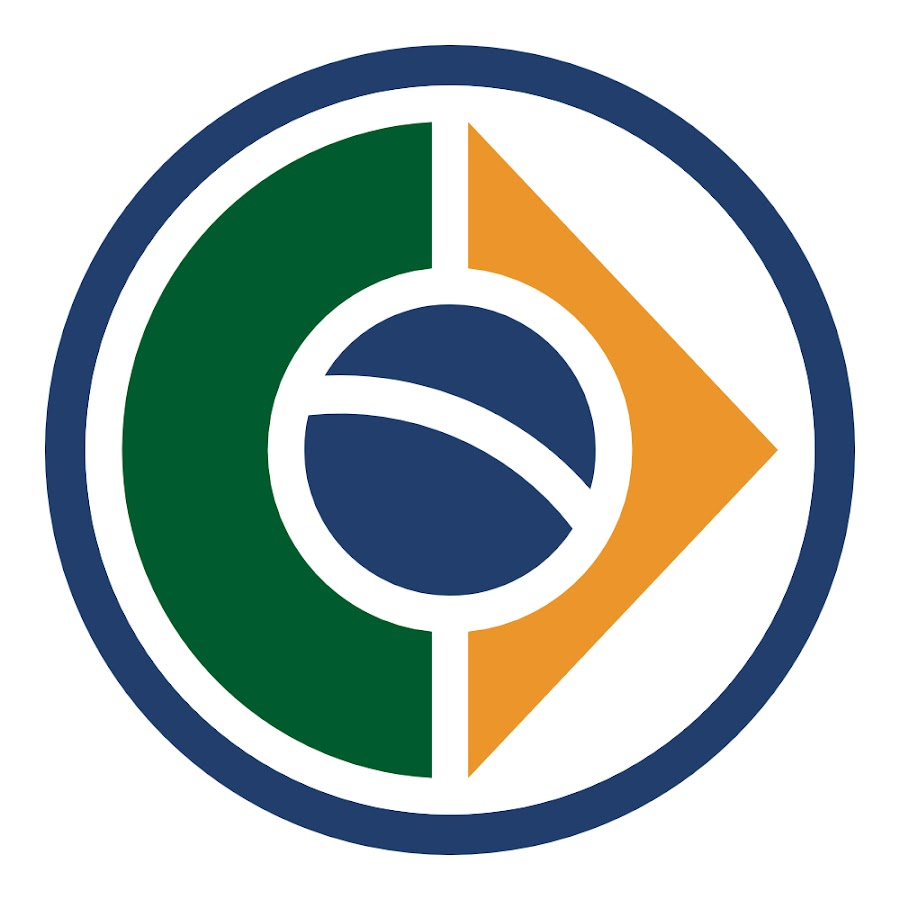 Casa Civil
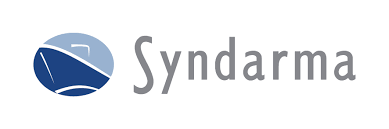 MPO
Ministério do Planejamento orçamento e Gestão
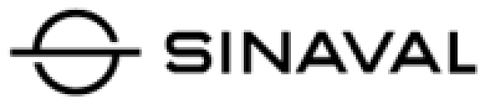 Ministério da Fazenda
MF
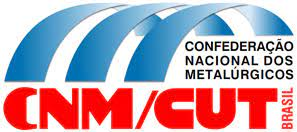 MDIC
Ministério do Desenvolvimento da Indústria Comércio e Serviços
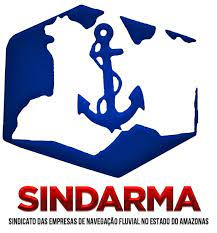 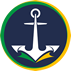 Marinha do Brasil
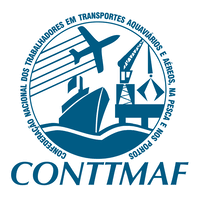 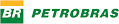 DECRETO Nº 5.269/2004
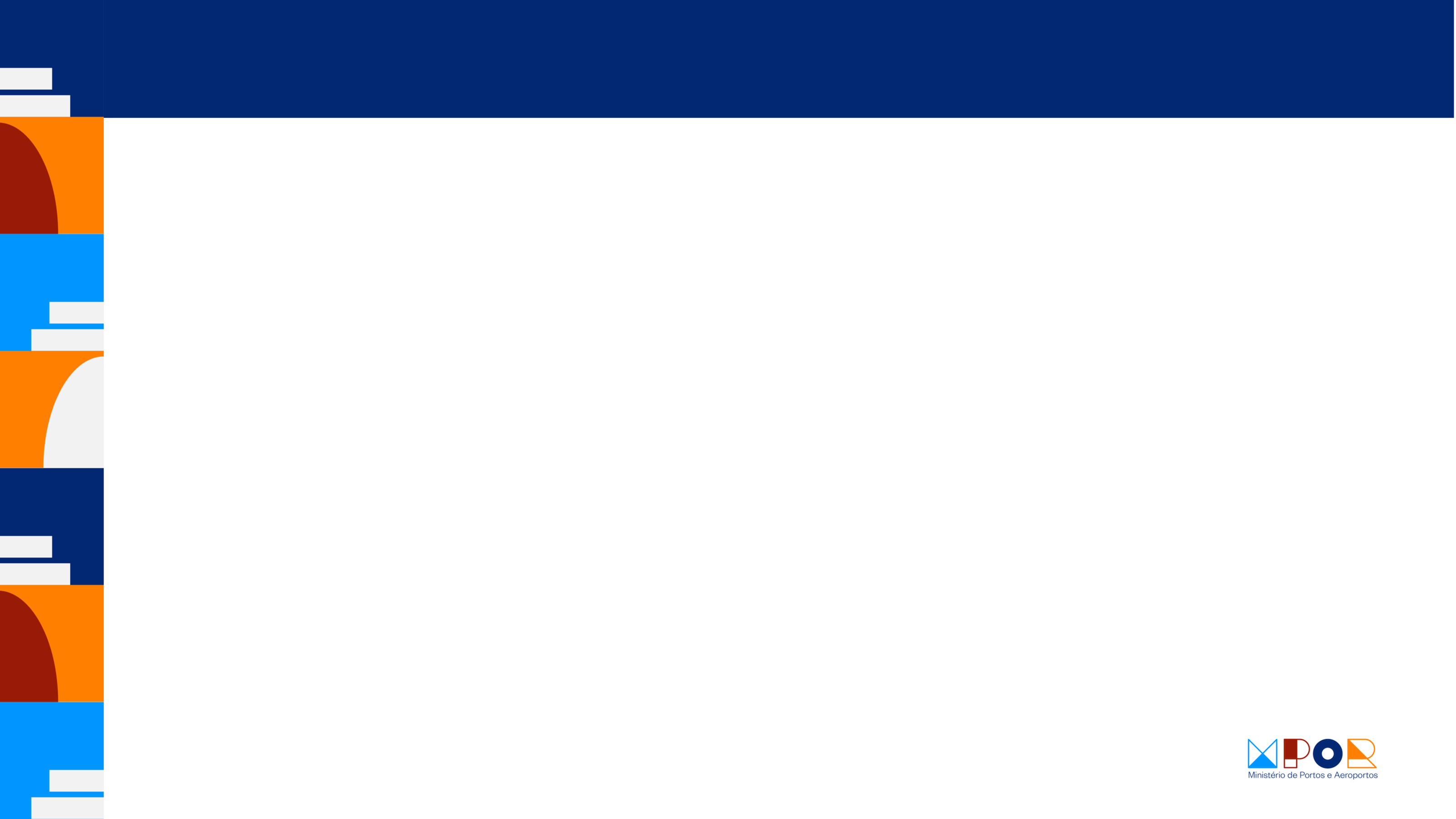 Linha do tempo
Reestruturação DEFOM ;Incorporação de diversas atividades
Criada a Comissão da Marinha Mercante (CMM) pelo Governo de Getúlio Vargas
R$ 10,3 bilhões em projetos contratados
Programa - PEGEP
Apogeu da Indústria Naval Brasileira. Entre 71 e 75 início do Programa de Construção Naval (PCN1). De 75 e 79 iniciou o PCN2
Transferência da sede para Brasília
Lei nº  14.301 – BR do Mar
Portaria 1460 - Aumento de abrangência
A CMM vira SUNAMAM. Criado o Plano de Emergência de Construção Naval (PECN)
Decreto Lei 123/67
Decreto Lei 432/69
Decreto  64125/69
Fechamento da SUNAMAM
2008 - início da reestruturação do DMM
Mudança para MPOR
2016
2023
2024
1990
1970
2004
1941
2008
1958
2022
1966-69
2007
1983-88
2021
2019
1971-79
2020
Criação do Fundo de Desenvolvimento da Marinha Mercante (FDMM) e da Taxa de Renovação da Marinha Mercante (TRMM) no Governo Kubistchek
Lei 3381/1958
119 Maior quantidade de projetos concluídos
Criação do Conselho Diretor do Fundo da Marinha Mercante (CDFMM). BNDES vira o agente financeiro do FMM
Decreto 88420/83
Decreto Lei 2404/87 (AFRMM)
Decreto Lei 2404/88 (AFRMM)
Transferência da arrecadação do AFRMM para  Receita Federal
Criação da Secretaria Nacional de Hidrovias e Navegação
Gestão por competência
Fechamento das regionais
Publicada a Lei  nº 10.893/2004 e o Decreto nº 5269/2004  que trata do Fundo, Conselho Diretor e do Departamento do FMM
Extinção da TRMM e criação do Adicional ao Frete para Renovação da Marinha Mercante (AFRMM)
Decreto Lei 1142/1970
[Speaker Notes: Itens não financiavel em revisão]
Arcabouço legal
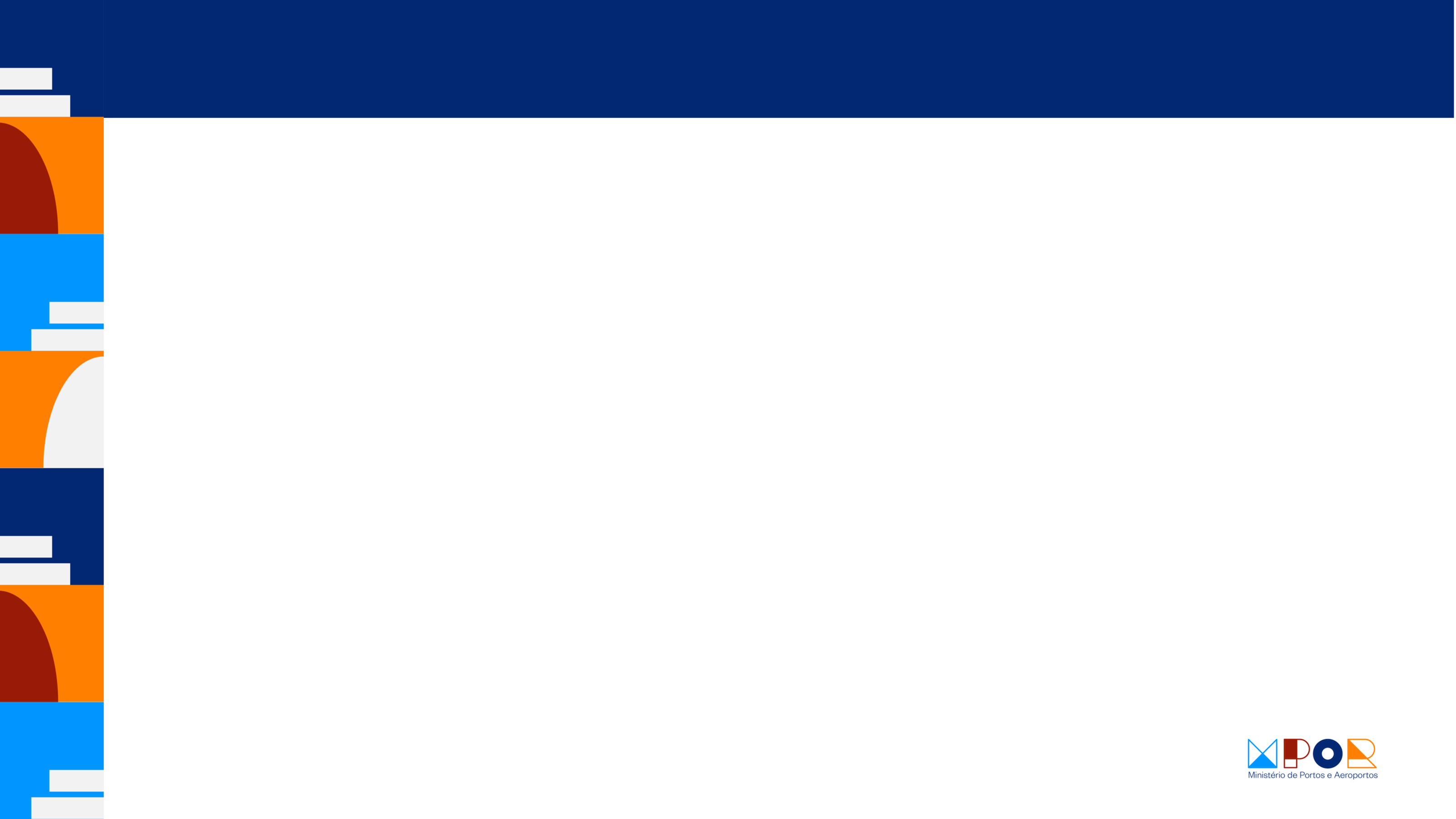 LEI Nº 10.893/2004
Dispõe sobre o Adicional de Frete para Renovação da Marinha Mercante - AFRMM e do Fundo da Marinha Mercante - FMM, e dá outras providências.
PORTARIA Minfra Nº1460/ 2022
DECRETO Nº 5.269/2004
Aprova os procedimentos e regras para a priorização pela Diretoria do Fundo da Marinha Mercante e liberação de recursos financeiros da Marinha Mercante durante a execução dos projetos aprovados.
Dispõe sobre a competência, composição e funcionamento do Conselho Diretor do Fundo da Marinha Mercante - CDFMM, e dá outras providências.
LEI 14.301/2022 “BR do Mar”
RESOLUÇÃO CMN Nº 5.031/2022
Institui o Programa de Estímulo ao Transporte por Cabotagem (BR do Mar)
Dispõe sobre a aplicação dos recursos do Fundo da Marinha
Estabelece critérios para priorização de pedidos de financiamento e concessão de empréstimos com recursos do Fundo da Marinha Mercante - FMM.
PORTARIA MPOR Nº 424 /2024
LEI 14.937/2024 (PL 6235/2023)
Estabelece a Carta de Crédito ao Desenvolvimento (LCD)
[Speaker Notes: Colocar em revisão (Portaria)]
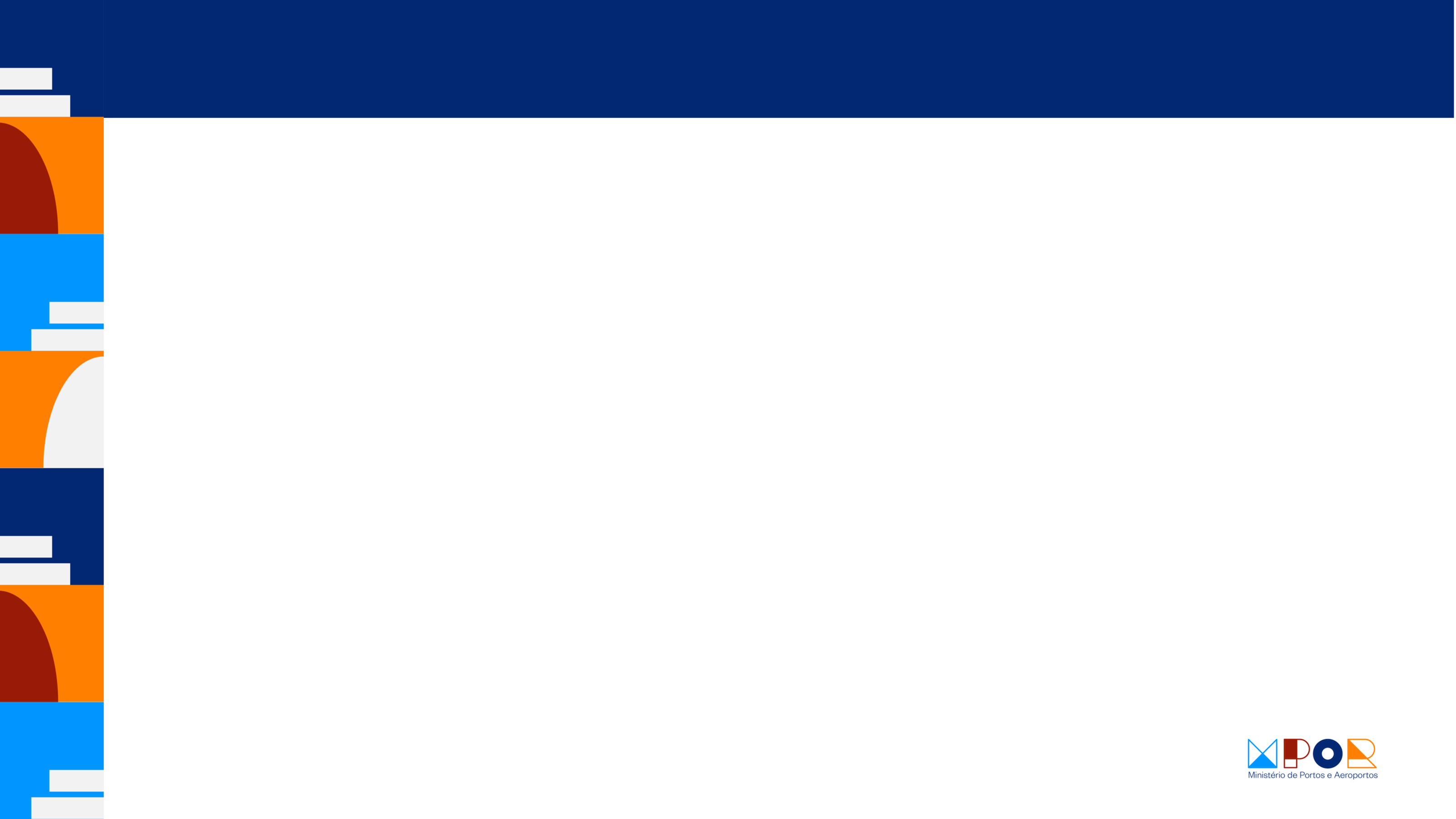 Projetos financiáveis
FMM
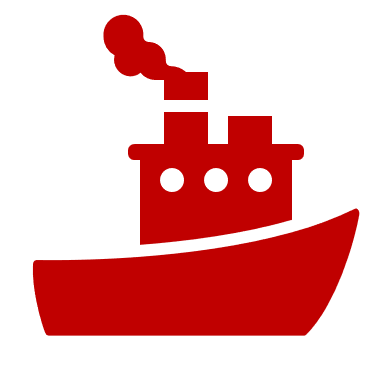 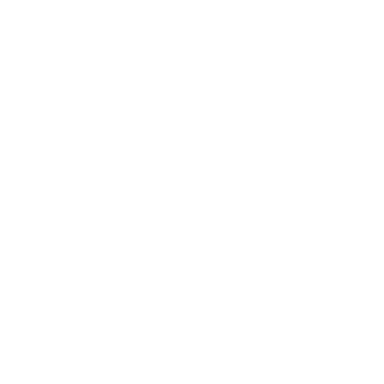 Embarcações
Não Financiáveis - Embarcação
construção de embarcações de apoio marítimo, Portuário e à navegação Carga e transporte de passageiro;
Construção de Navios Sondas
Construção de Embarcações Auxiliares, Hidrográficas e a serem empregadas na proteção do tráfego marítimo nacional
Construção de embarcação de pesca Industrial e artesanal
Jumborização conversão e modernização de embarcação
Aquisição e instalação de Equipamento
Reparo, docagem ou manutenção
sobressalentes a/de embarcações, com exceção daqueles considerados obrigatórios pelas Sociedades Classificadoras de Navios;
equipamentos de movimentação de carga de embarcações que não sejam fixos aquelas a que se destinam;
despesas relativas a quaisquer licenças (federal, estadual ou municipal) que se fizerem necessárias à obra ou ao projeto; e
d) despesas relativas ao acompanhamento ou à fiscalização de obra.
Não Financiáveis - Infraestrutura
Obras Industriais
despesas relativas a quaisquer licenças (federal, estadual ou municipal) que se fizerem necessárias à obra ou ao projeto;
equipamentos, construções ou edificações que não tenham envolvimento direto com o objetivo final do projeto;
bens, como terrenos e veículos de quaisquer espécies; e
despesas relativas ao acompanhamento ou à fiscalização de obra.
construção, Expansão e modernização de unidades industriais de estaleiros
Obras de Infraestrutura portuária e aquaviária
Outros
projetos de pesquisa e desenvolvimento científico ou tecnológico, formação e aperfeiçoamento de recursos humanos voltado para os setores de marinha Mercante.
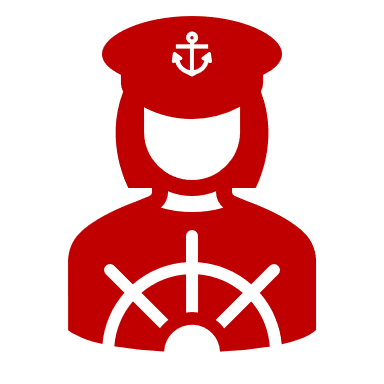 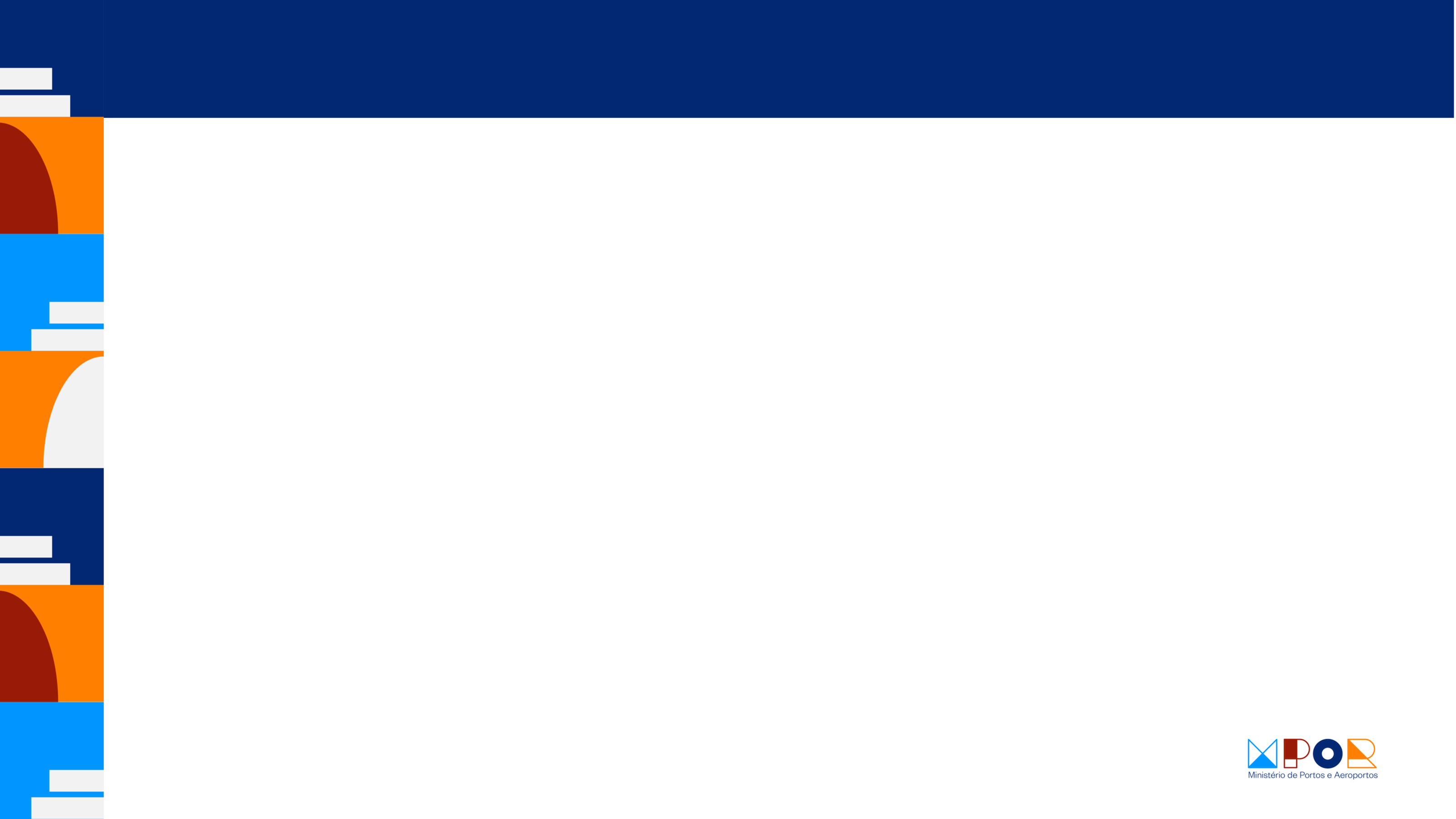 Mudanças
Aumento de Escopo
Financiamento de manutenção (Preventiva, Preditiva, Reparo)
Portos e Hidrovias
Financiamento de obras portuárias e aquaviárias
LEI Nº 14.301, DE 7 DE JANEIRO DE 2022
Empresas estrangeiras
Financiamento de construção, jumborização, conversão, modernização, docagem e todas as manutenções quando realizadas em estaleiro Brasileiro ou por empresas especializadas.
Flexibilidade
Contratação de empresas especializadas para realização de serviços
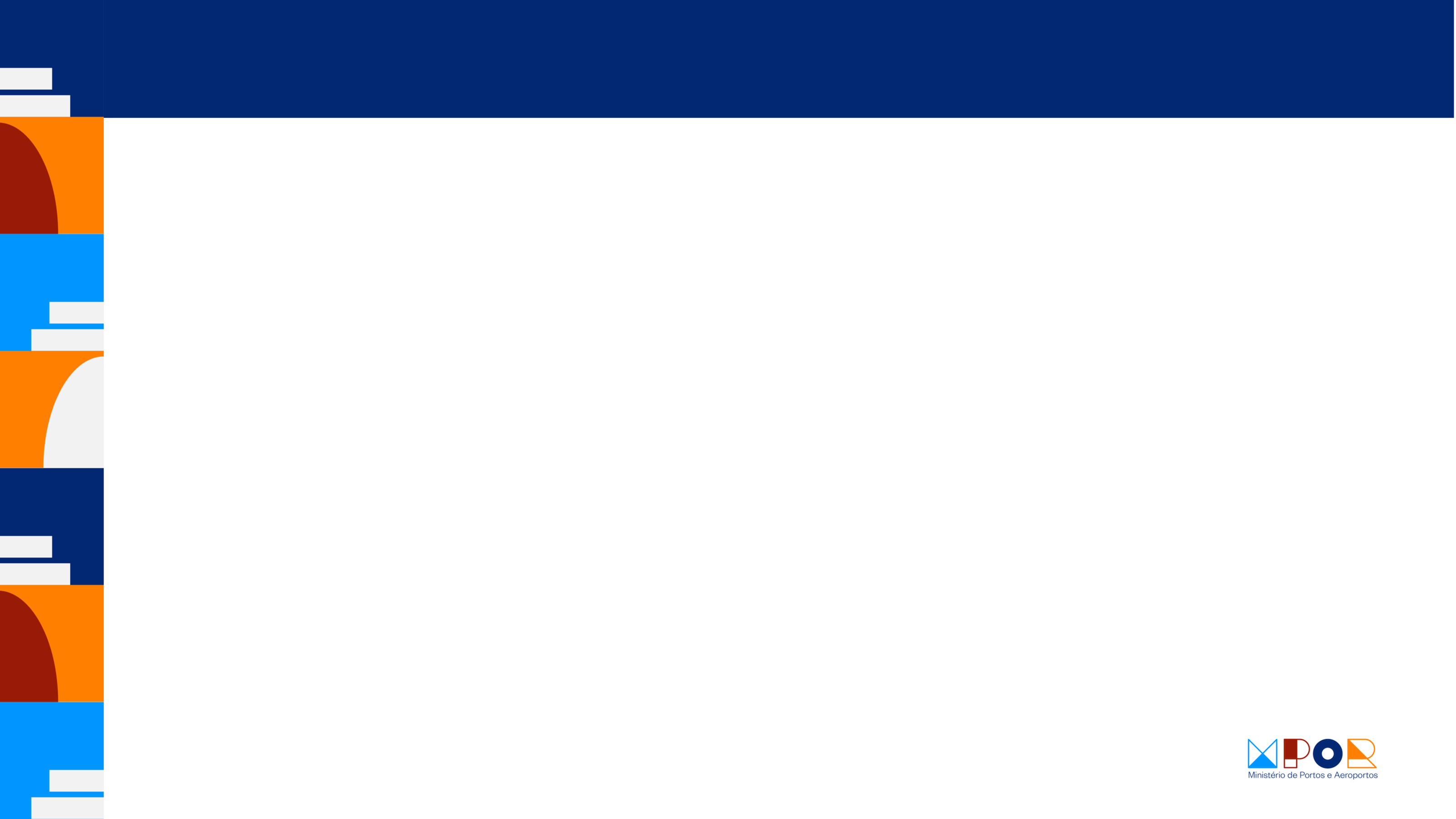 Condições de Financiamento 
Embarcações
Fonte: BACEN 5031/2022 (art. 02).
*CN – Conteúdo Nacional
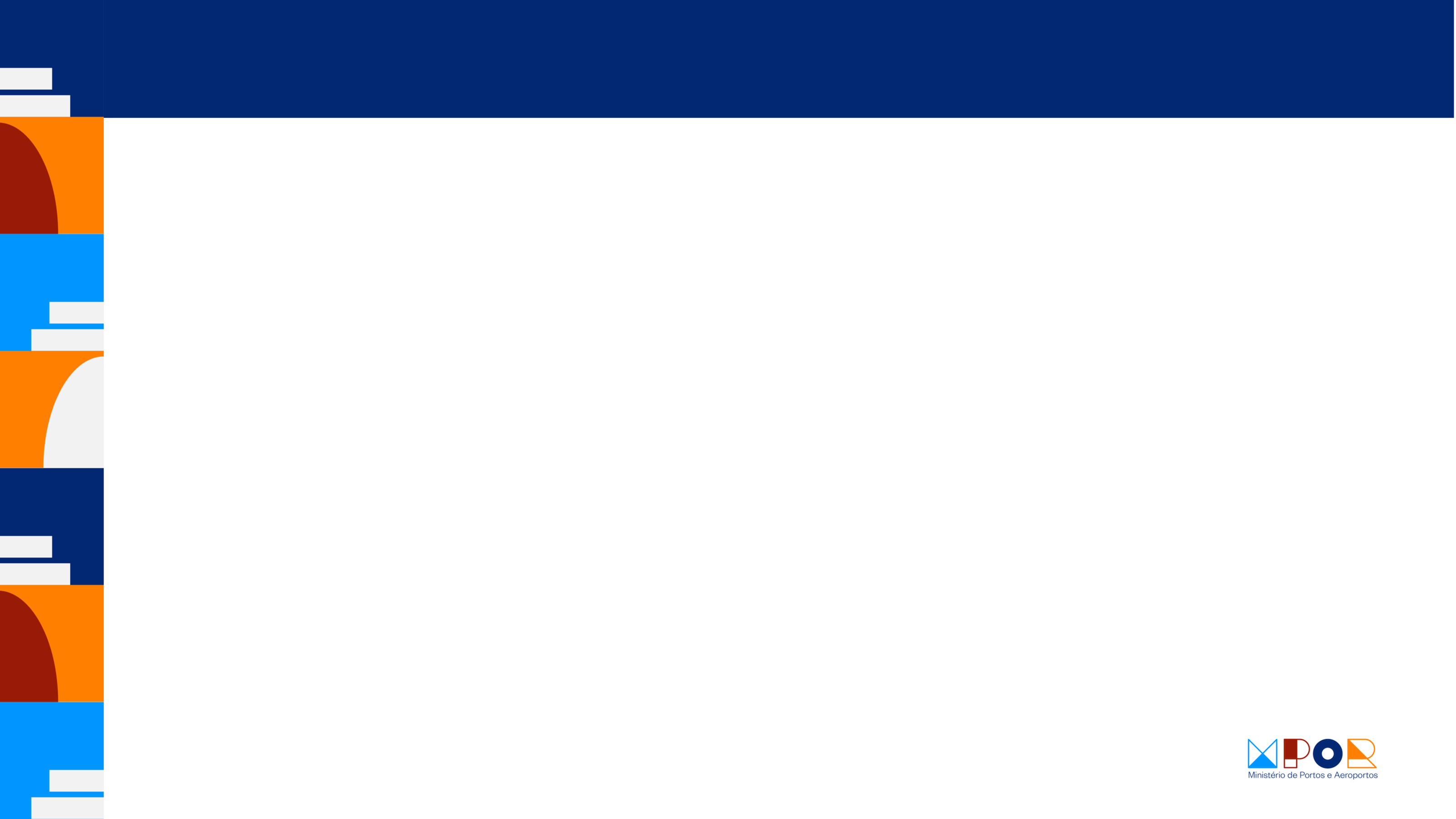 Condições de Financiamento 
Embarcações
Fonte: BACEN 5031/2022 (art. 02 Inciso  VII , VIII, XI e XII; e art 08).
*CN – Conteúdo Nacional
*CN – Conteúdo Nacional
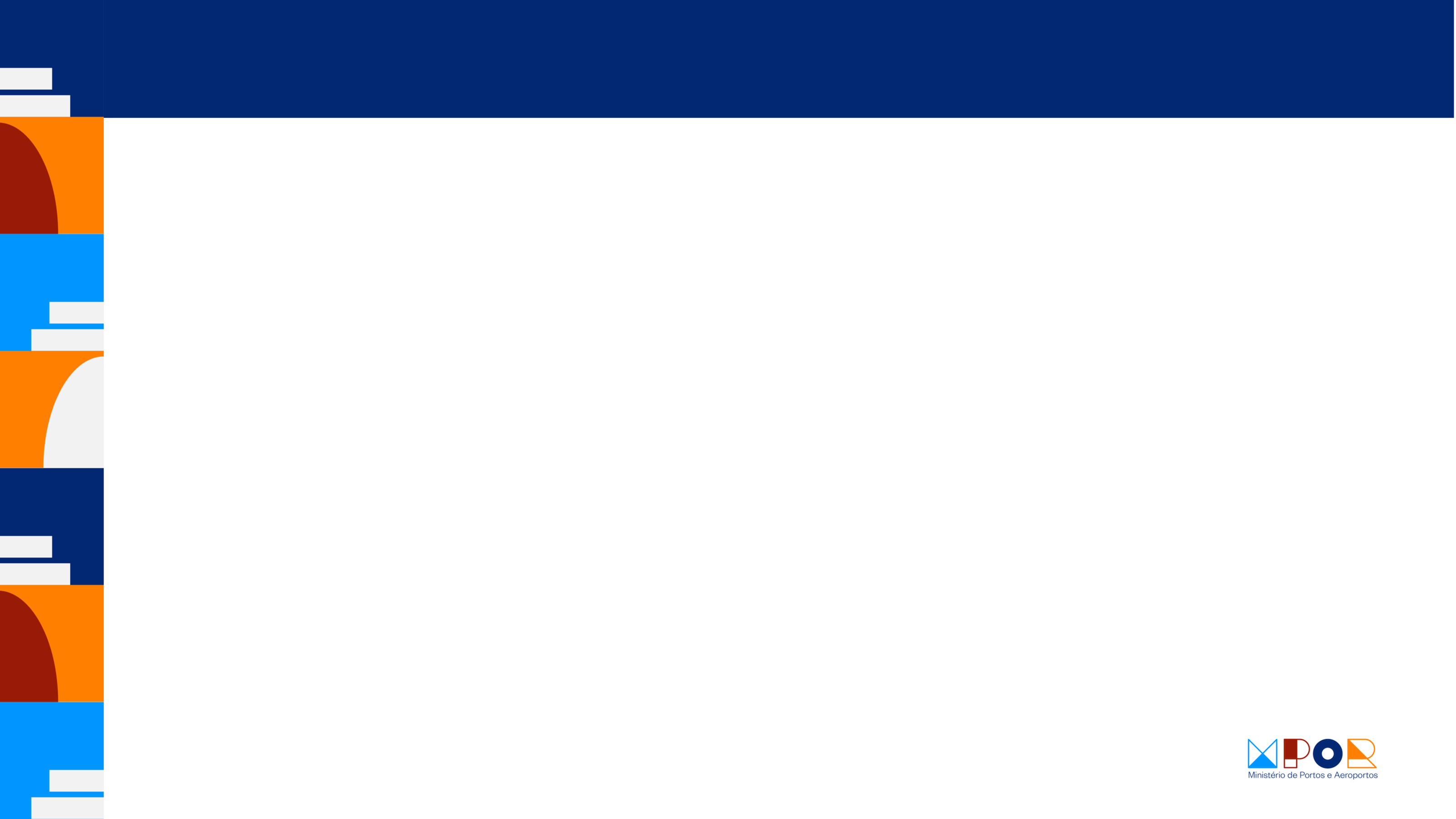 Condições de Financiamento 
Infraestrutura
Fonte: BACEN 5031/2022 (art. 03, 04, 13).
*CN – Conteúdo Nacional
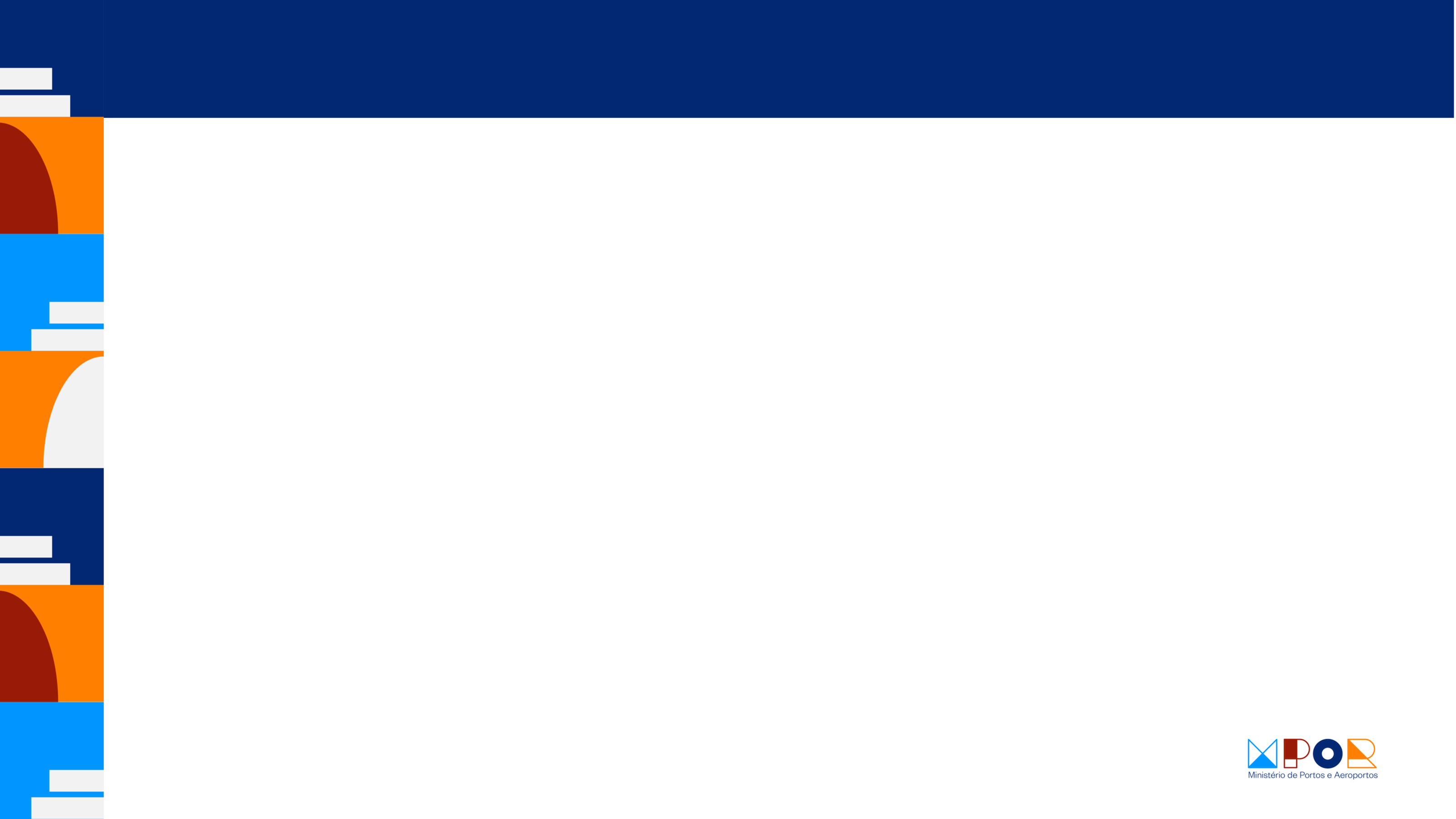 Condições de Financiamento 
Reparo, Docagem, Manutenção
Fonte: BACEN 5031/2022  (art. 05).
*CN – Conteúdo Nacional
Condições de Financiamento 
Ministério da Defesa
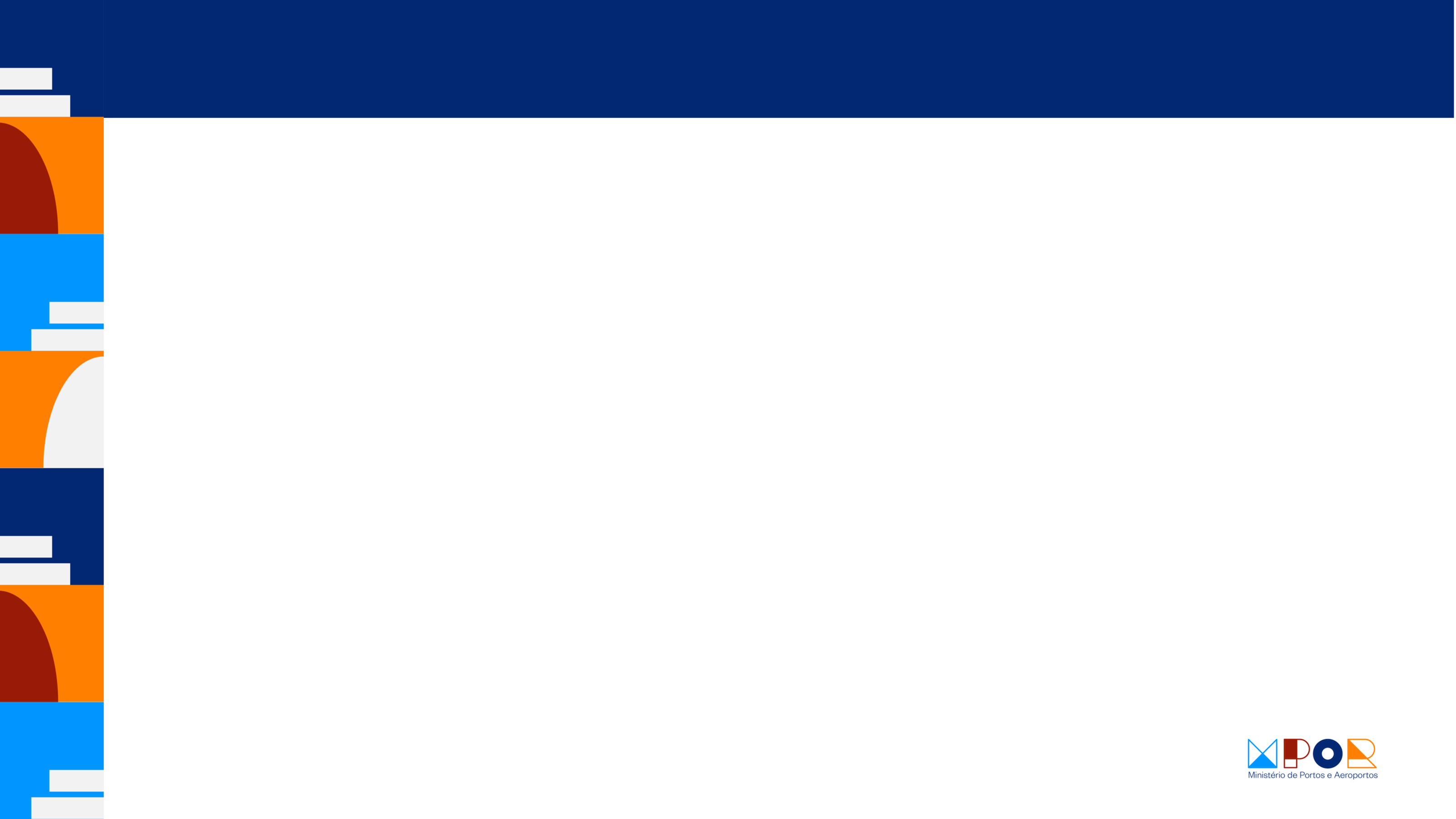 Fonte: BACEN 5031/2022 (art. 07).
Fonte: BACEN 5031/2022 (art. 11).
*CN – Conteúdo Nacional
Condições de Financiamento 
Diversos
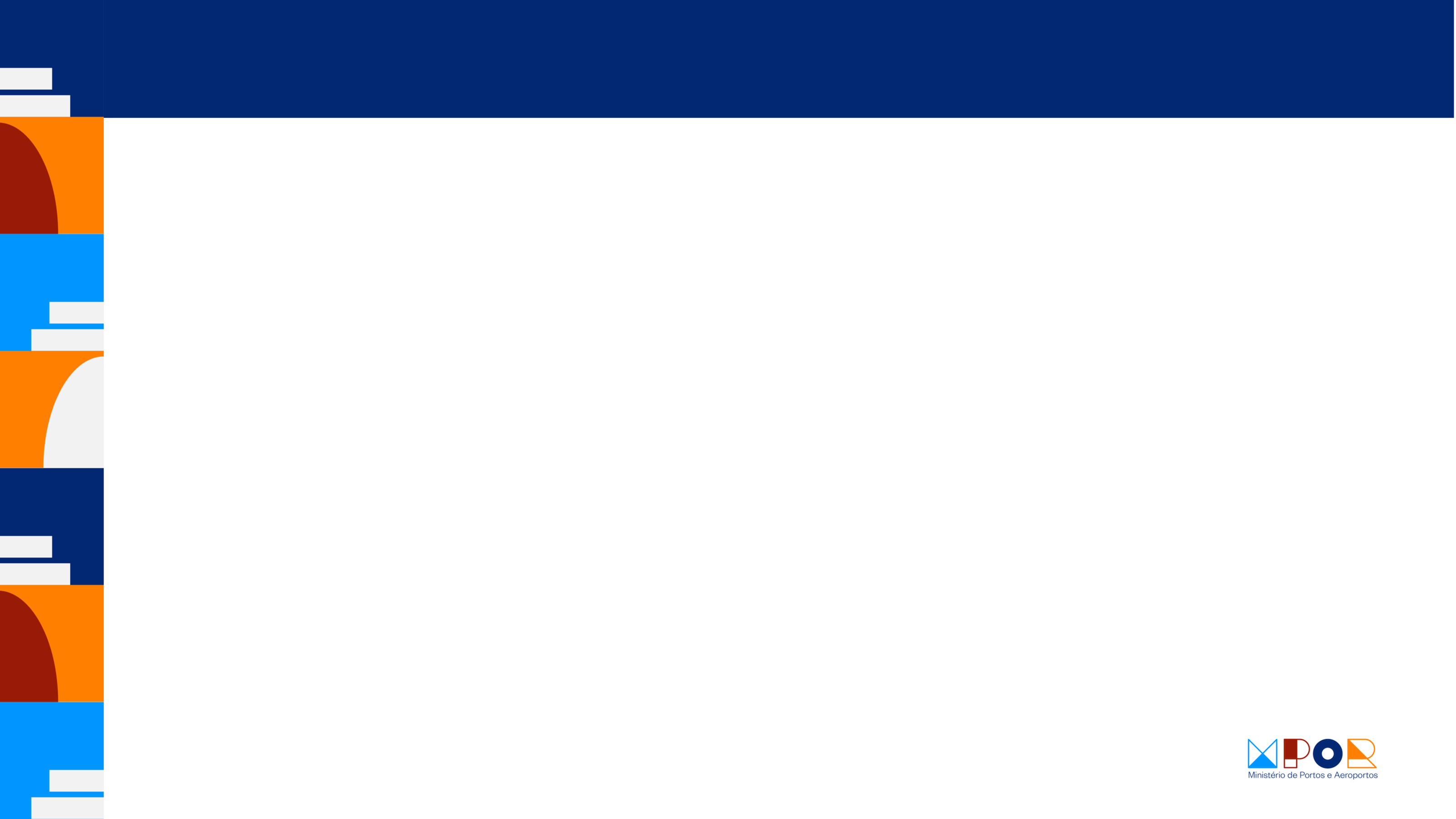 Fonte: BACEN 5031/2022 (art.s  09,10, 12.)
*CN – Conteúdo Nacional
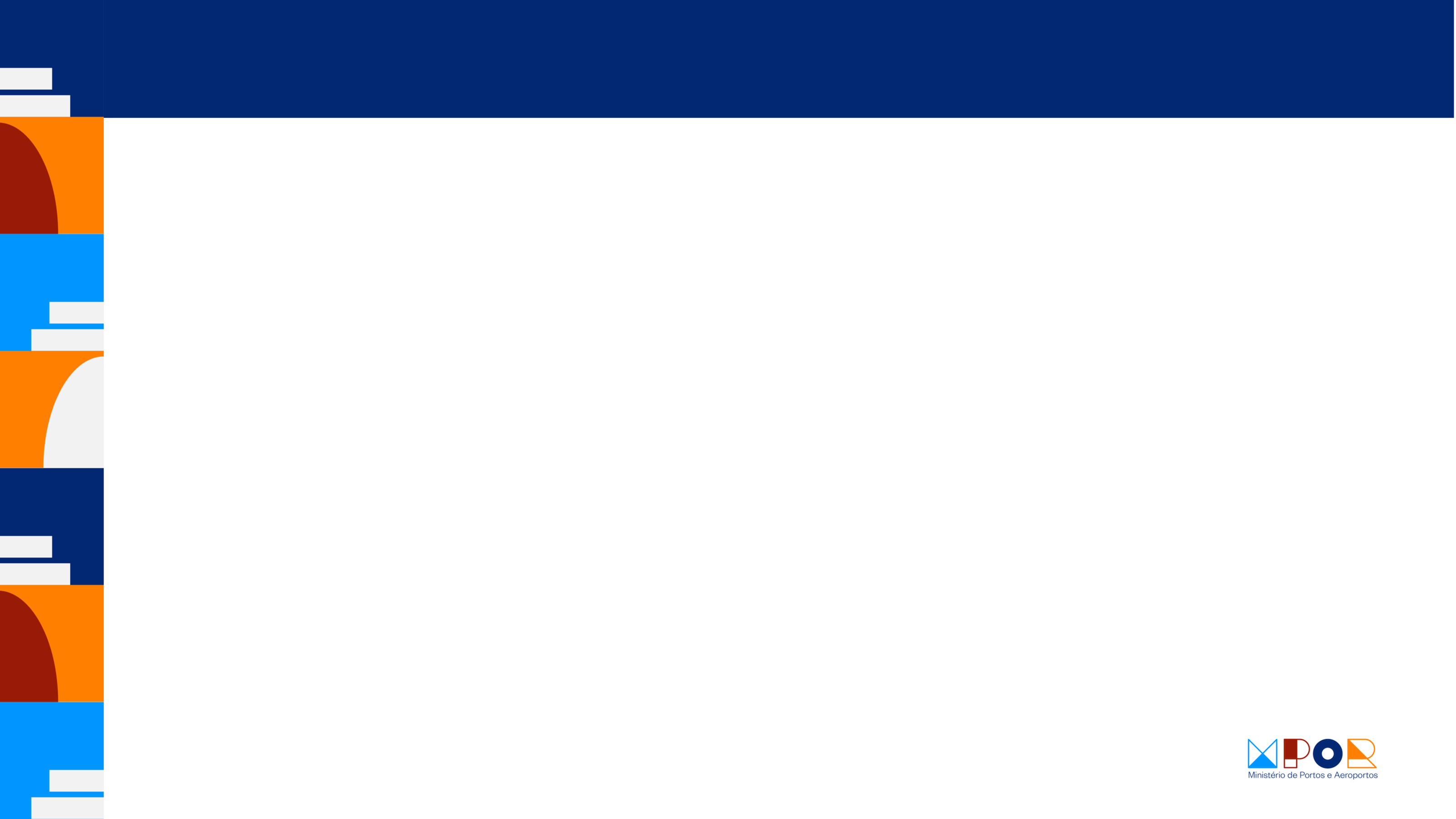 Composição de Juros no financiamento
Parcela Fixa depende do enquadramento e do risco de crédito definido pelo agente financeiro
https://www.bcb.gov.br/content/focus/focus/R20240802.pdf
Parcela Variável depende de dados econômicos
Valor resultante dos juros após aplicação dos critérios da parcela fixa + variável
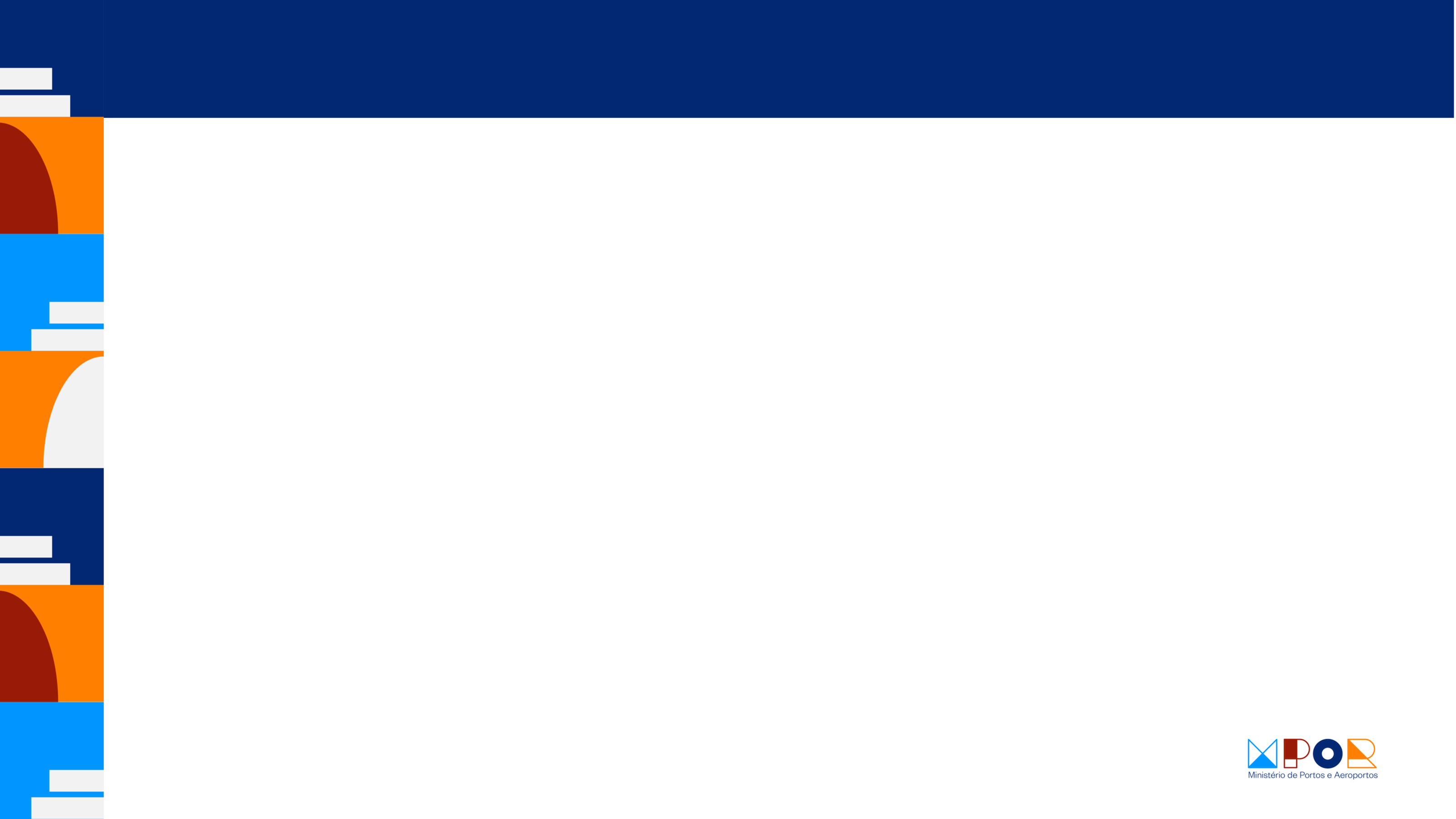 Esclarecimentos Adicionais:
Moeda: o financiamento poderá ser contratado em dólares ou reais.
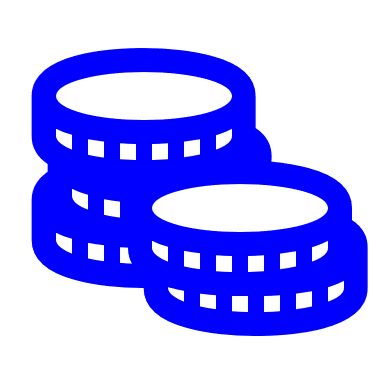 Atualização da Dívida: equivalente à  TLP ou a índice de variação da taxa de câmbio (BRL/USD), calculado com base em cotações do dólar divulgadas pelo Banco Central do Brasil. Esse índice é definido entre o mutuário e o agente financeiro.
O custo financeiro final dependerá dos intervalos definidos para a taxa de juros fixa através dessa Resolução CMN, que será estabelecida  na contratação do financiamento a depender do custo operacional dos agentes financeiros e do risco de crédito do postulante e da operação.
As comissões aplicáveis aos financiamentos com apoio do FMM estão regulamentadas nesta Resolução.
É permitido o financiamento de equipamentos importados e o percentual financiável depende do conteúdo nacional do projeto.
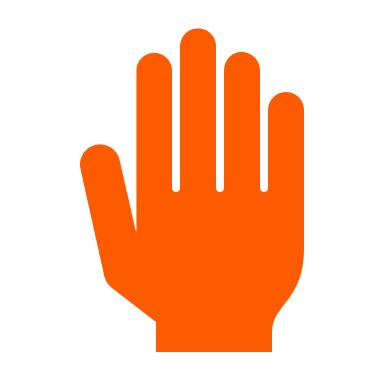 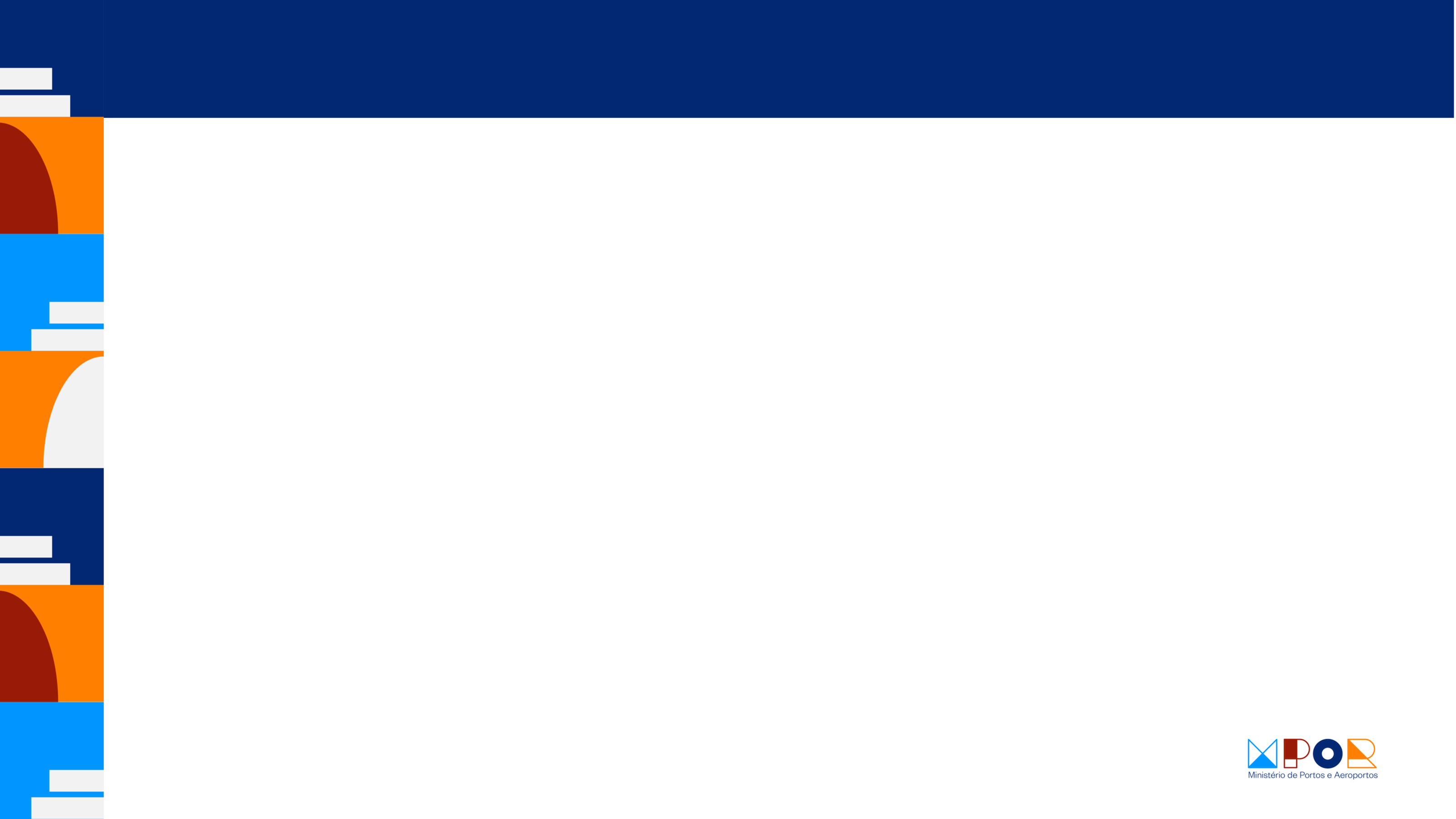 Etapas para Aprovação do Projeto
Consulta Prévia: Apresentação do projeto utilizando as regras e os procedimentos aplicados para determinado tipo de projeto.
01
Envio da solicitação para a aprovação do projeto como prioritário 
(consulta prévia) em até 60 dias anteriores à data da Reunião do CDFMM, através do processo eletrônico no SEI, com os documentos requeridos pela Portaria 1460 /2022.

 *** Postulante precisa estar em situação regular ***
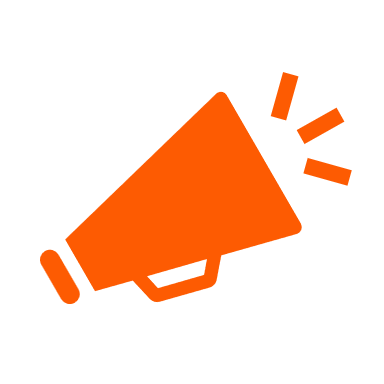 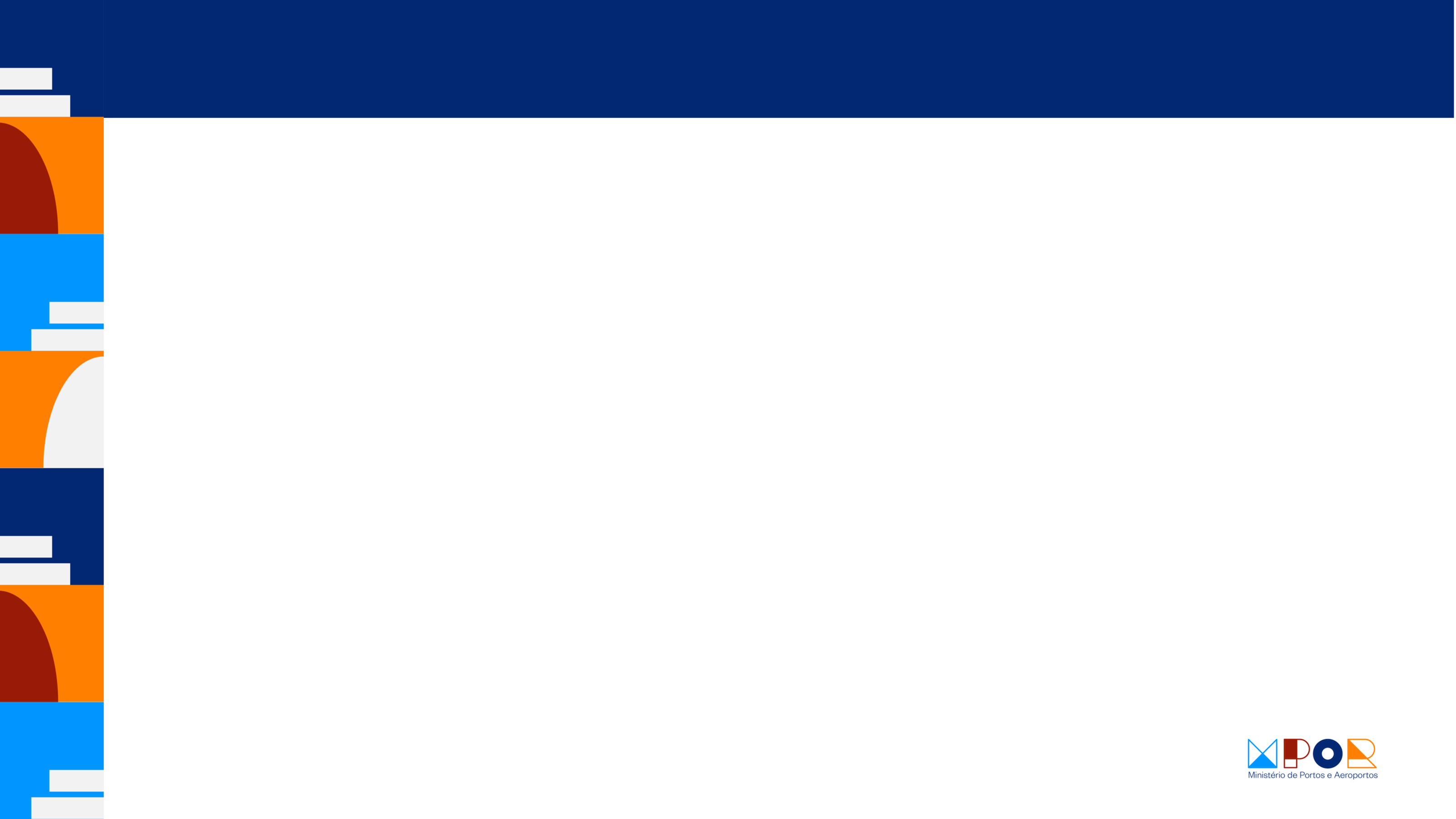 Documentações
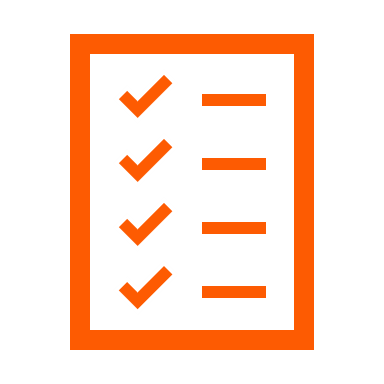 Preenchimento do Formulário de Consulta Prévia;
Detalhamento do Orçamento e Quadro de Usos e Fontes, bem como cronograma de obras contendo, inclusive, toda a carteira de obras do estaleiro
Especificação técnica resumida e arranjo geral da embarcação, no nível de projeto de contrato; 
Pré-contrato assinado entre a empresa postulante do financiamento e o estaleiro construtor;
No caso de planta industrial, planta baixa geral do empreendimento, especificações técnicas, quadros com indicações de quantidades e valores detalhados dos custos de construção e aquisição de equipamentos passíveis de serem financiados.
Autorização expressa para o Agente prestar qualquer tipo de informação solicitada pela Equipe técnica, inclusive as razões que possam levá-lo a não contratar a operação.
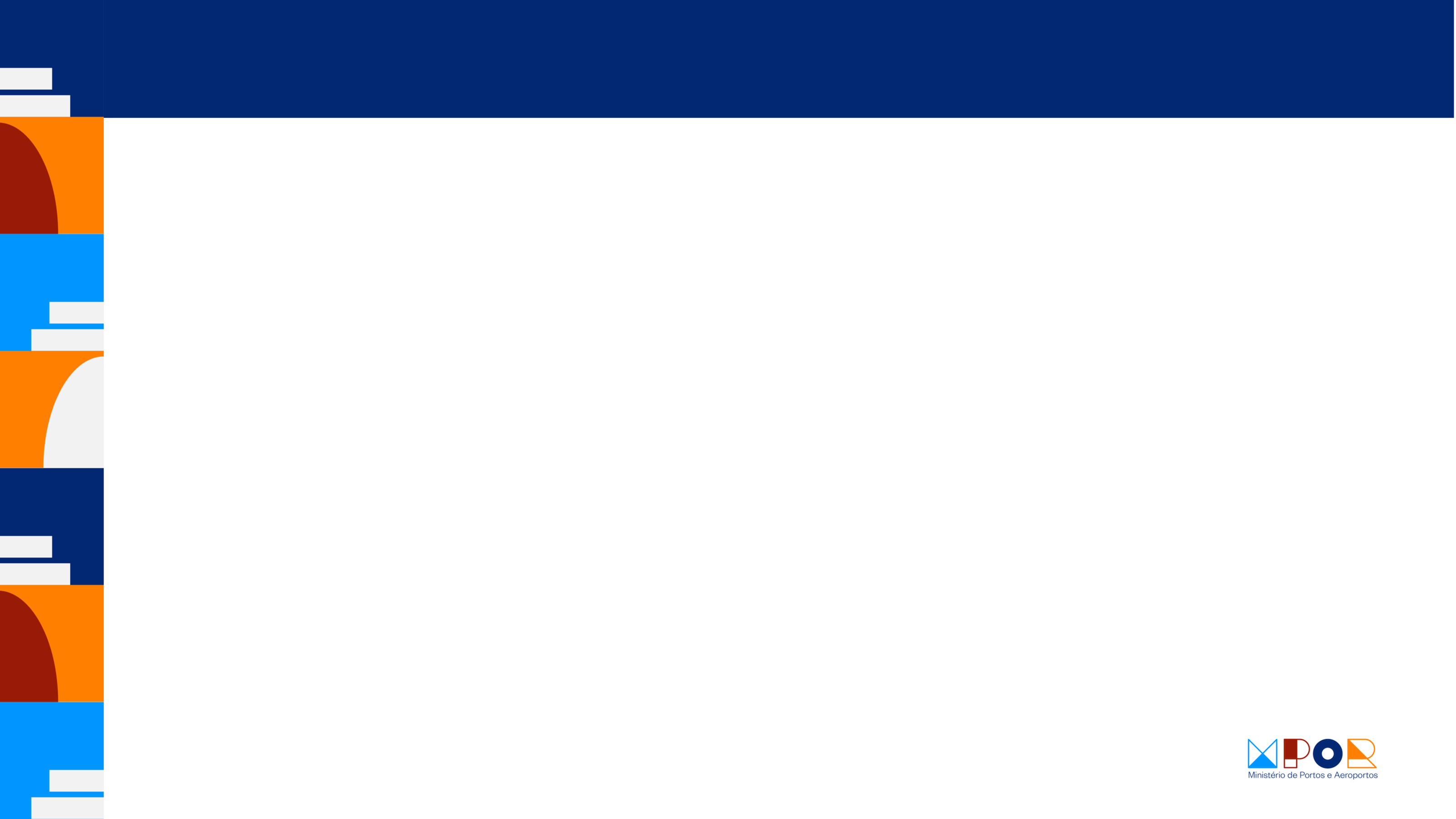 Etapas para Aprovação do Projeto
05
Postulante apresenta nova consulta prévia para concessão de financiamento com recursos do FMM, agora para o Agente Financeiro Habilitado, tendo em vista a aprovação do projeto como prioritário.
04
Publicação de Resolução do CDFMM para dar publicidade a aprovação desse Conselho
03
Deliberação do CDFMM: aprovação ou não do projeto como prioritário por 450 dias

Obs.: Após priorização inicial, o CDFMM poderá aprovar (i) novo prazo da prioridade por 180 dias, excepcionalmente; (ii) alteração técnica de projeto; e (iii) pedido de cancelamento.
02
Análise pela equipe técnica para suporte ao CDFMM com emissão de relatório técnico.
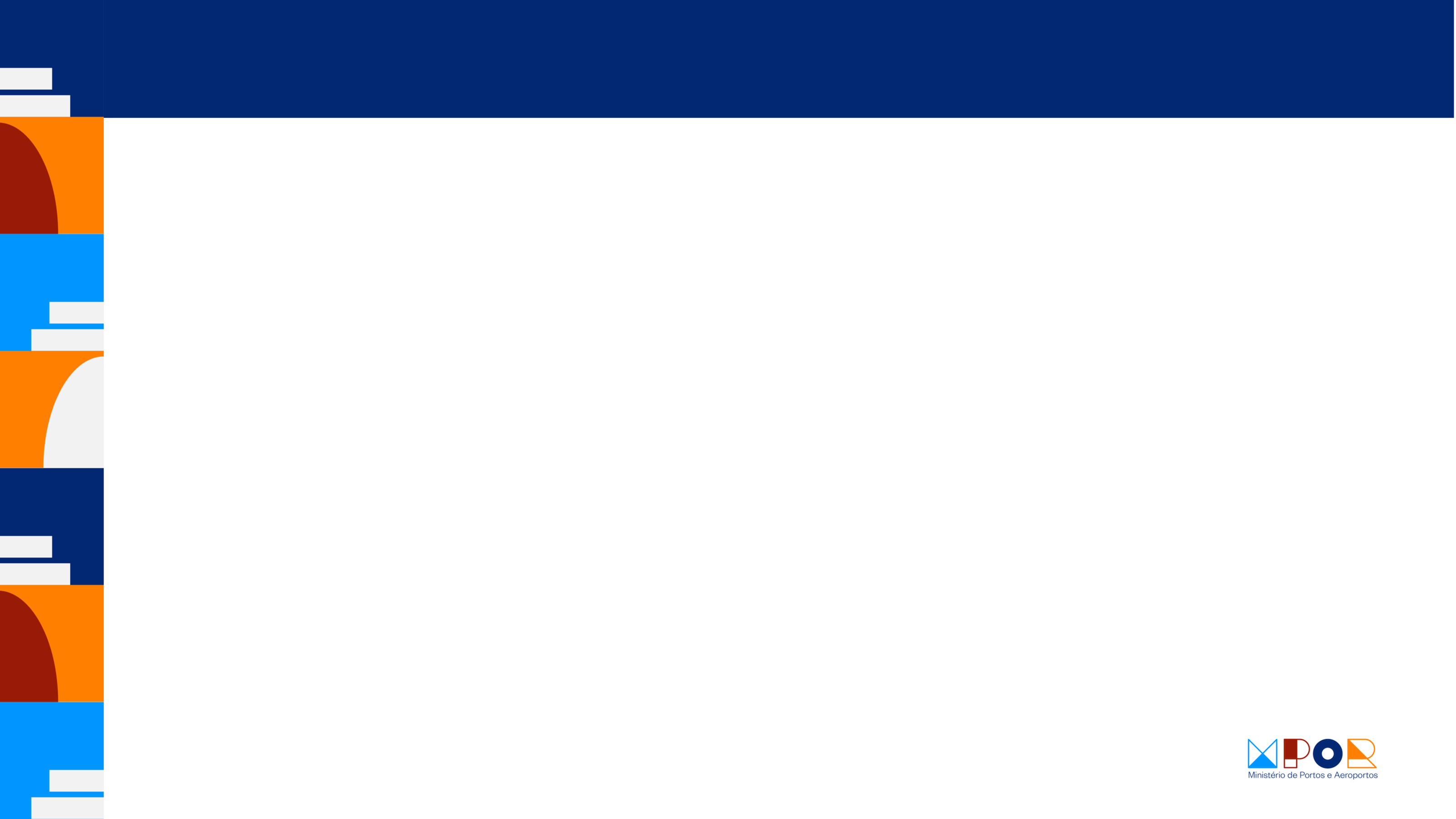 Prazos
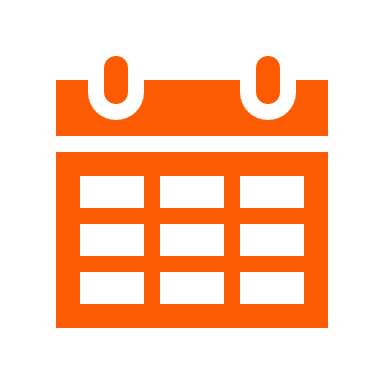 Prazos limites estabelecidos na Portaria Minfra 1460/2022

Validade da Priorização Aprovada pelo CDFMM
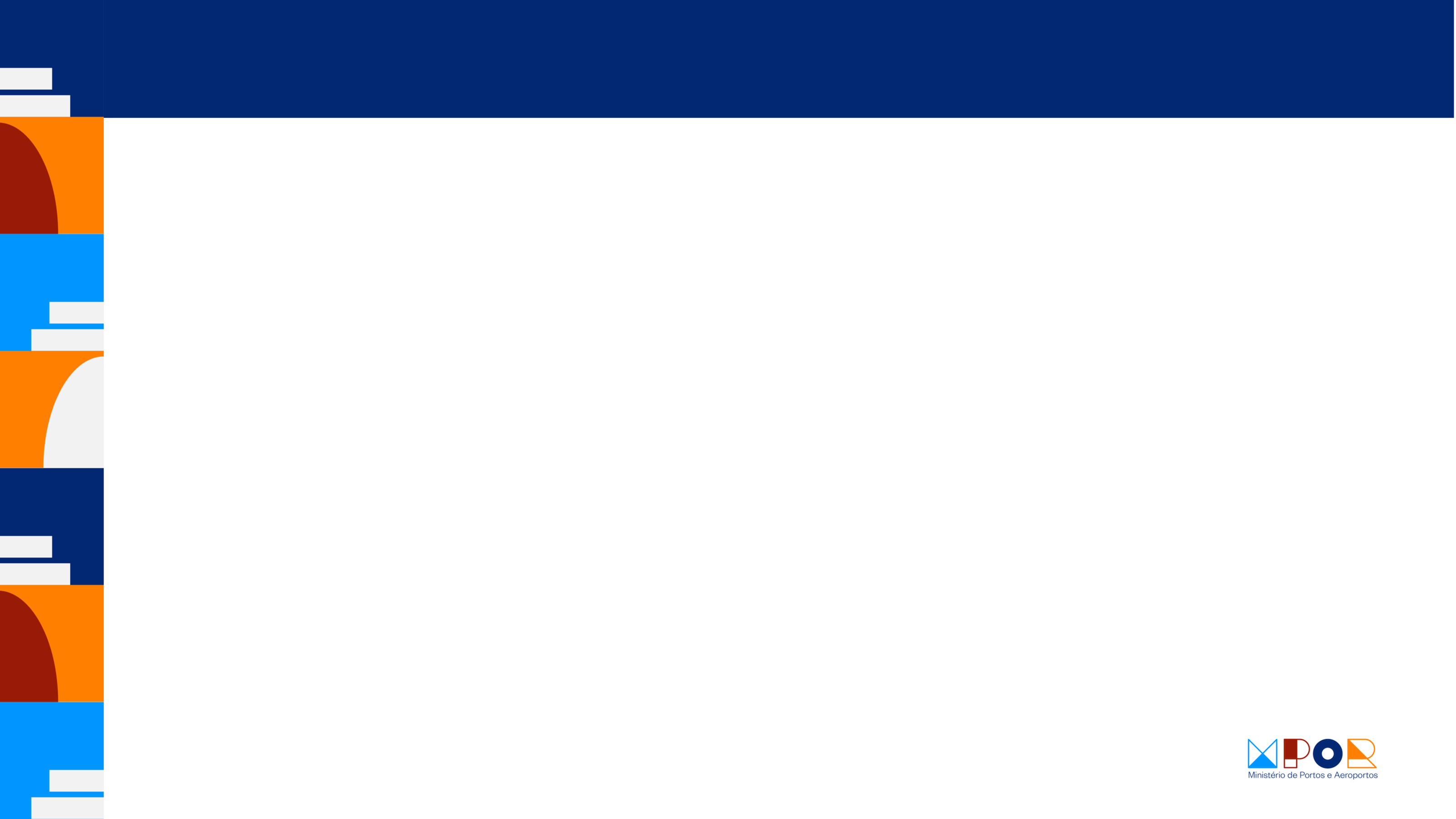 Como protocolar um projeto em 07 passos?
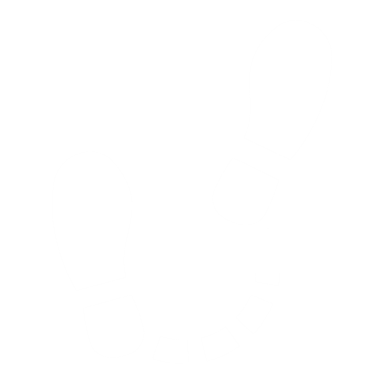 01
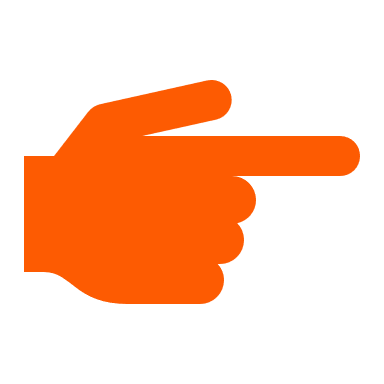 Clicar no link
https://www.gov.br/portos-e-aeroportos/pt-br/assuntos/incentivos/fmm-fundo-da-marinha-mercante/legislacao.
02
Baixar anexos e Checklist
Anexo I: Formulário de Peticionamento dos Pedidos
Anexo II: Declaração de Autorização de Acesso à Informação junto aos Agentes Financeiros
Anexo III: Formulário de Cadastro de Estaleiro (caso necessário)
Checklist FMM para atendimento às exigências documentais da Portaria n 1460/2022
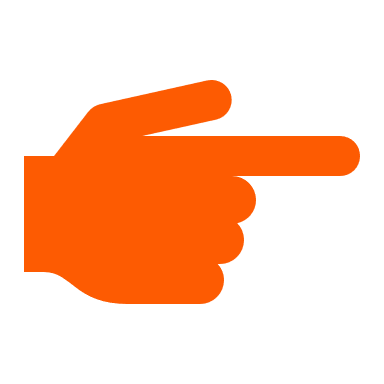 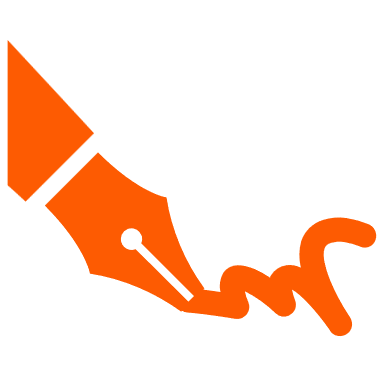 Preencher os anexos e checklist
03
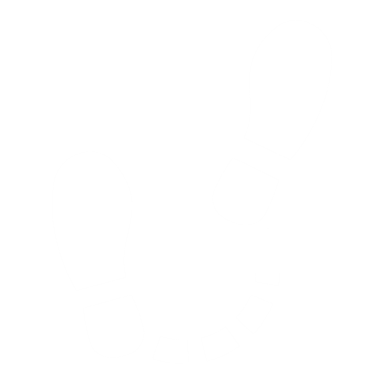 Estruturar documentações conforme solicitado no checklist
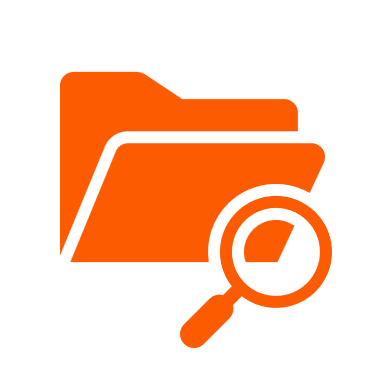 04
https://www.gov.br/pt-br/servicos/protocolar-documentos-junto-ao-ministerio-de-portos-e-aeroportos.
Sistema Único de Processo Eletrônico em Rede do Ministério, garantindo transparência ao processo.
Qualquer dúvida no cadastro no SEI, disponibilizo o contato do Suporte TI do MPOR: 61 - 2029-7389.
05
Protocolar o requerimento por meio do SEI utilizando o  link.
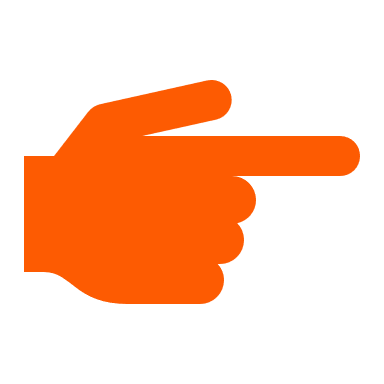 Inserir anexos  e demais documentos do CHECK LIST no SEI
06
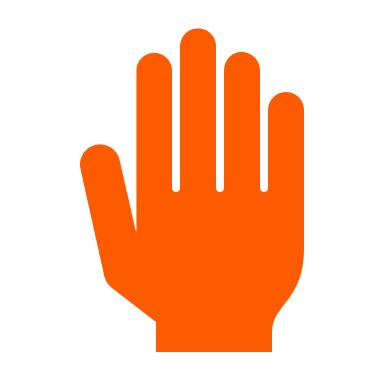 07
Enviar E-mail Informando protocolo
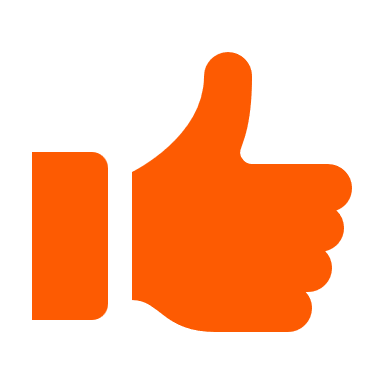 Projeto protocolado com sucesso
CDFMM@mpor.gov.br
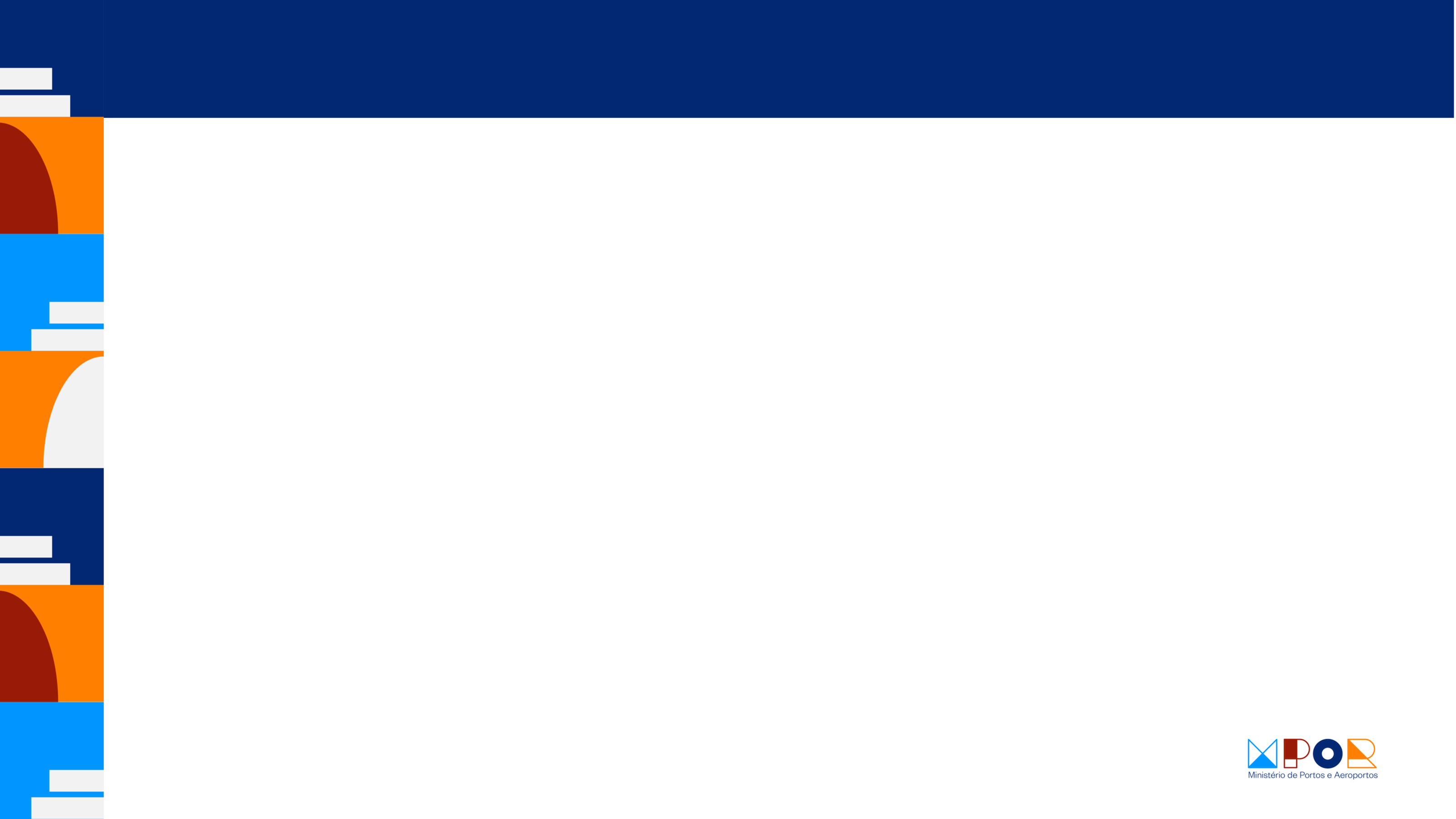 Agentes Financeiros do FMM
Agentes  financeiros são bancos públicos federais habilitados pelo CDFMM para oferecer linhas de crédito de financiamentos com recursos do FMM para projetos aprovados como prioritários, conforme regulamentação disposta na Resolução CMN Nº 5.031/2022 
Esse agente financeiro também pode ser mandatário de banco público habilitado pelo CDFMM. O risco do financiamento com recursos do FMM é do Agente Financeiro.
Banco Nacional de Desenvolvimento Econômico e Social – BNDES
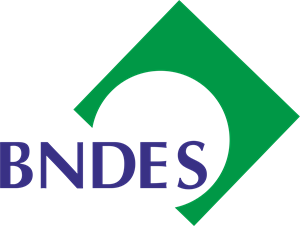 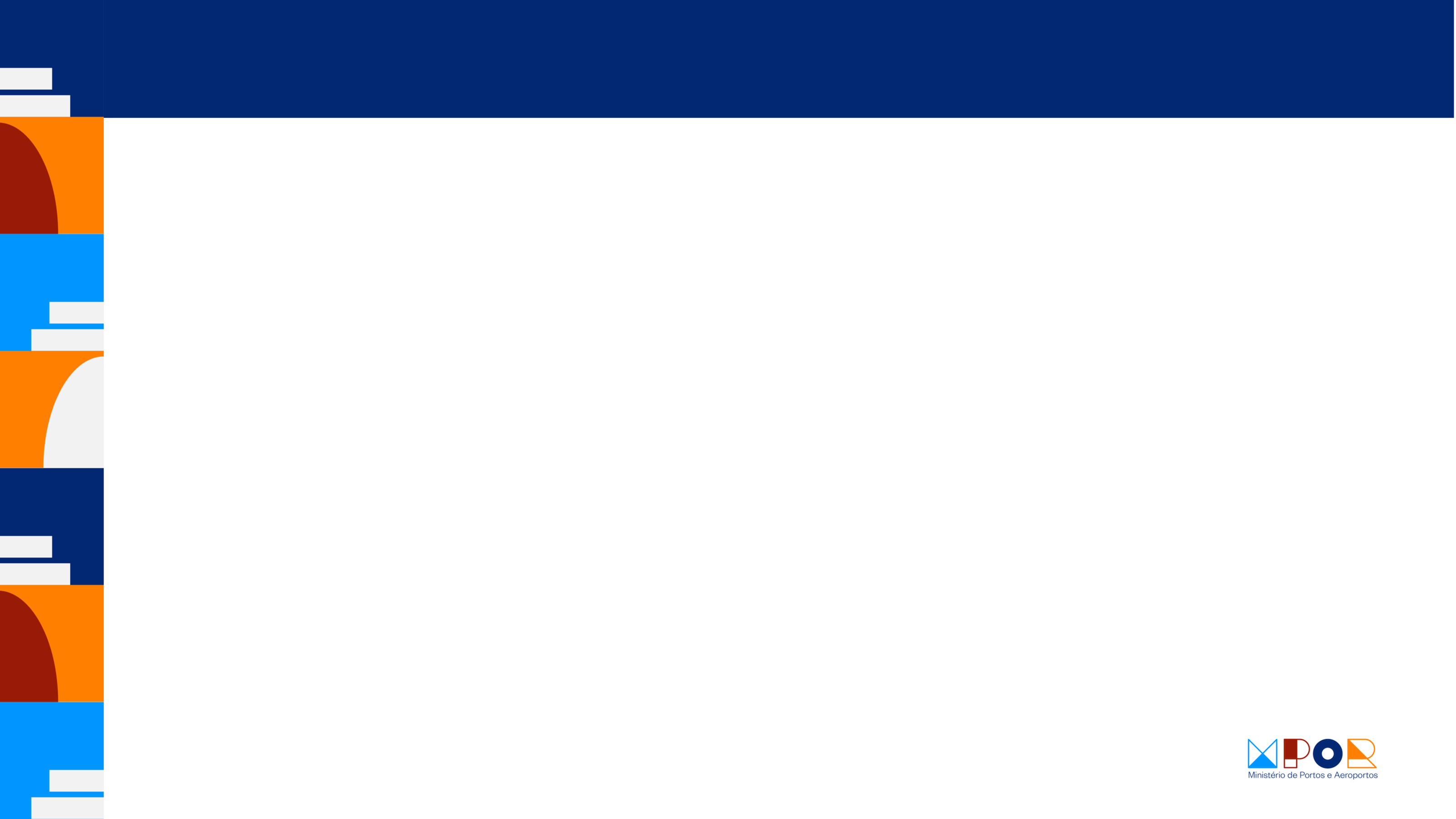 Agentes Financeiros do FMM
Banco do Brasil – BB
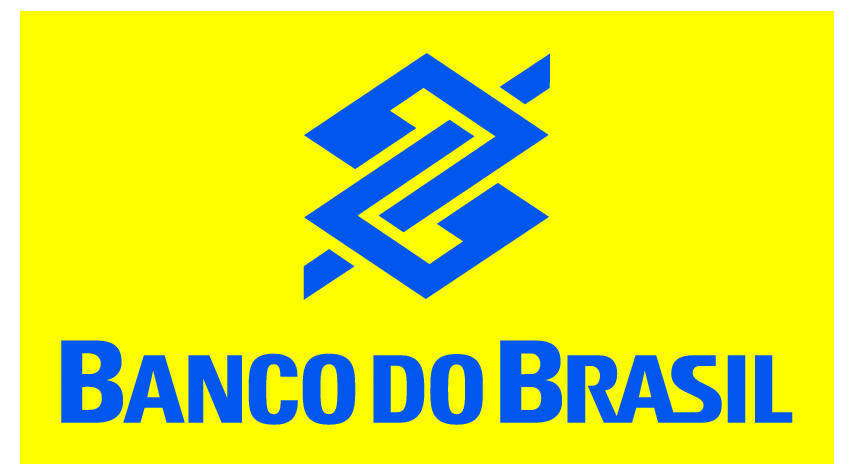 Caixa Econômica Federal – CAIXA
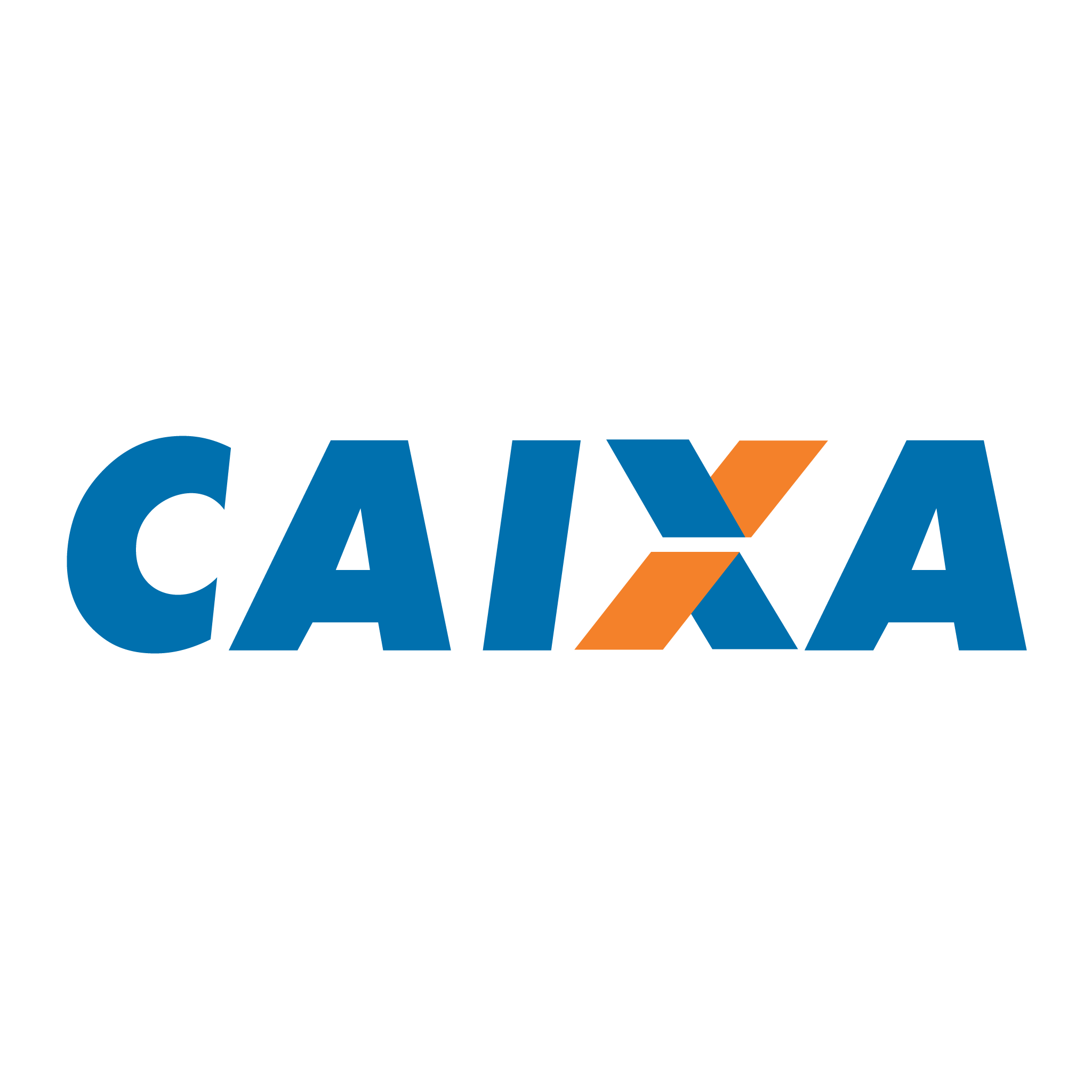 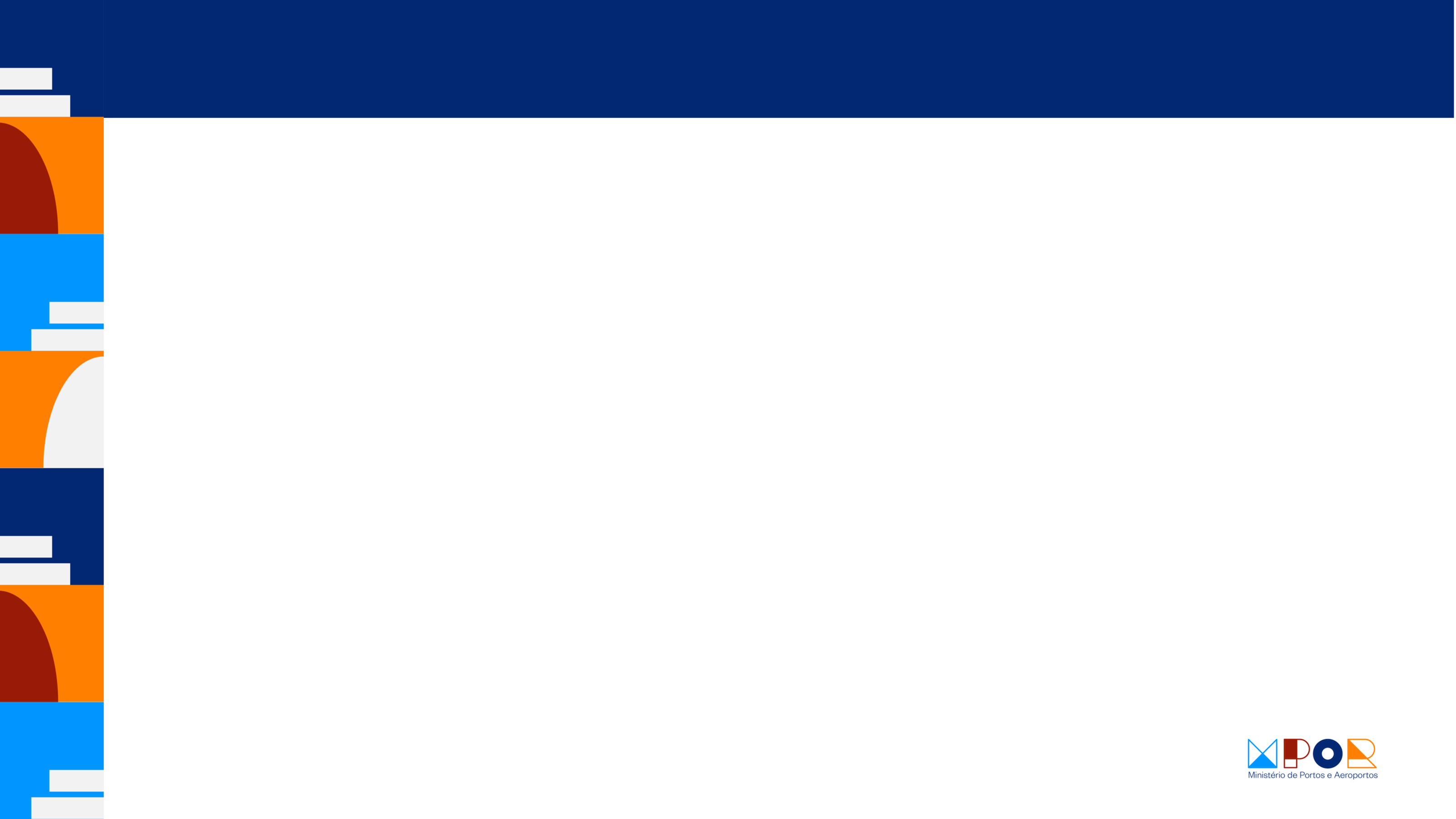 Agentes Financeiros do FMM
Banco da Amazônia – BASA
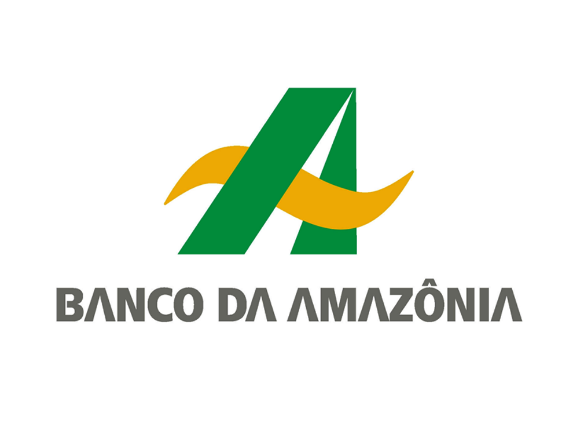 Banco do Nordeste – BNB
Convênio entre BNB e MInfra não está em vigor, por isso, operações com esse agente estão suspensas nesse momento.
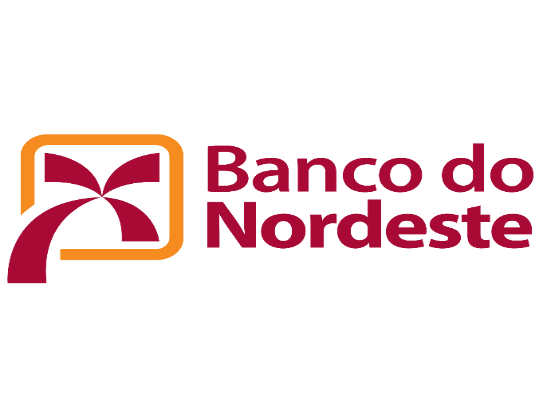 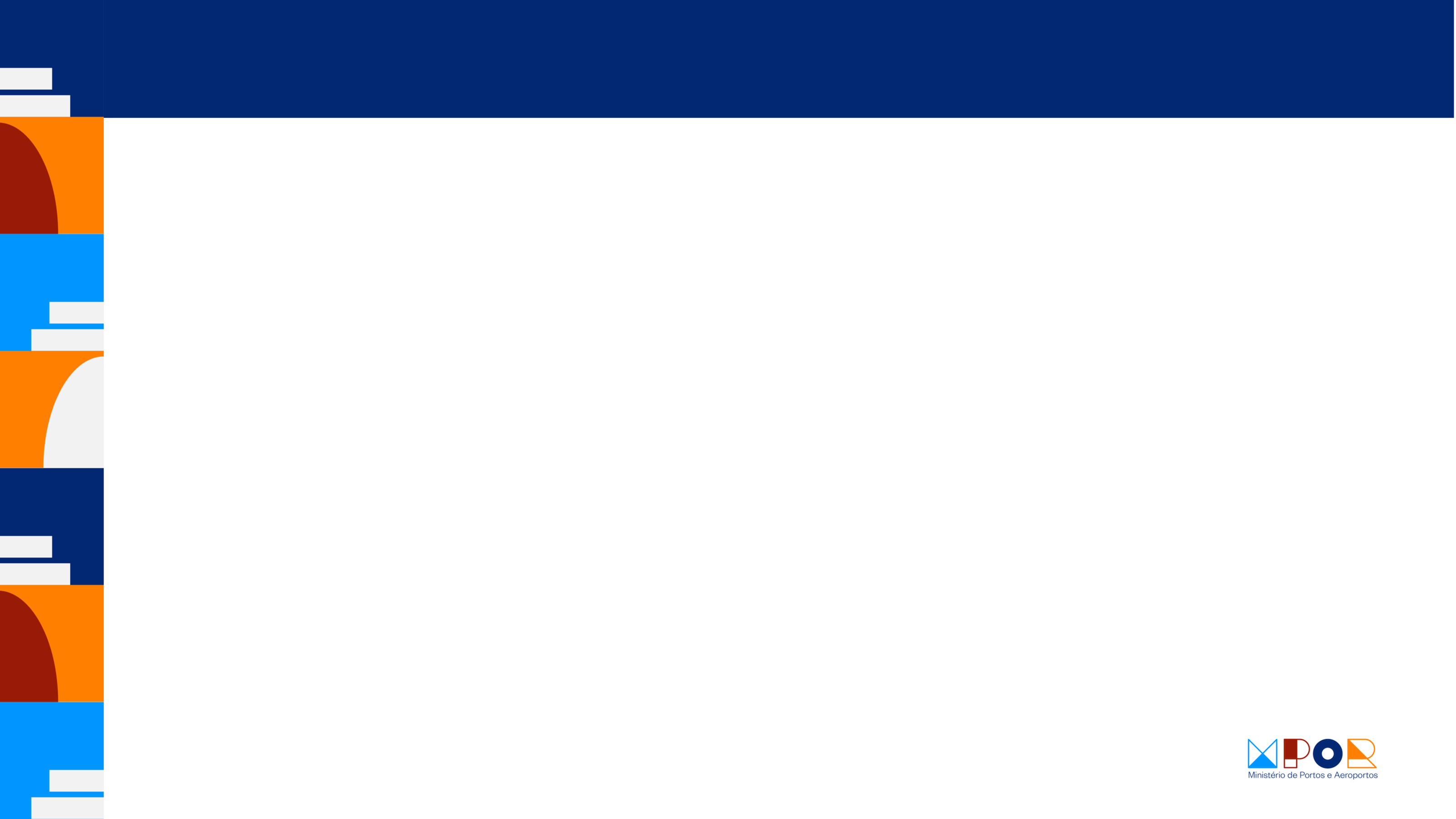 Cronograma de reuniões 2024
11ª REUNIÃO EXTRAORDINÁRIA em 22.03.2024

55ª REUNIÃO ORDINÁRIA em 09.05.2024
​
56ª REUNIÃO ORDINÁRIA em 06.09.2024 

57ª REUNIÃO ORDINÁRIA em 12.12.2024 
*Prazo limite para recebimento de novos projetos: 14. 10. 2024)
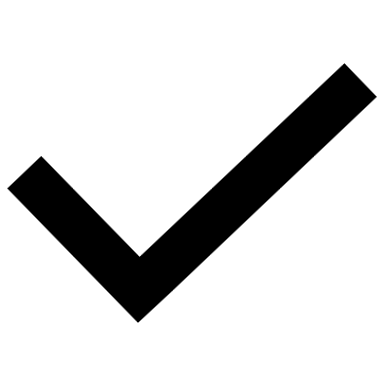 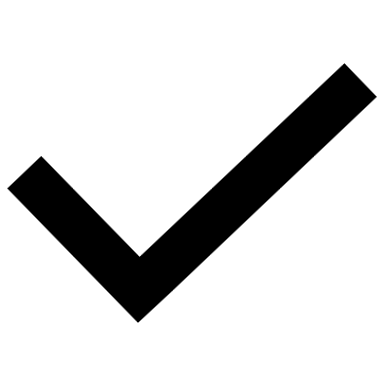 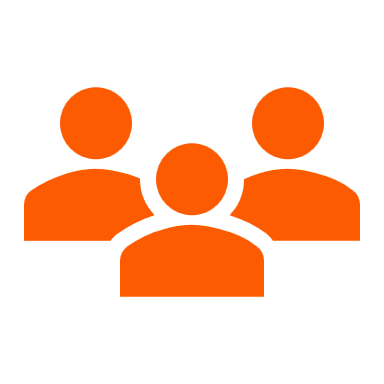 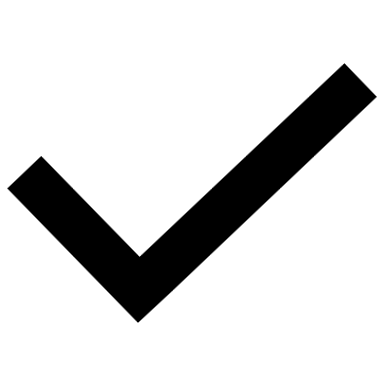 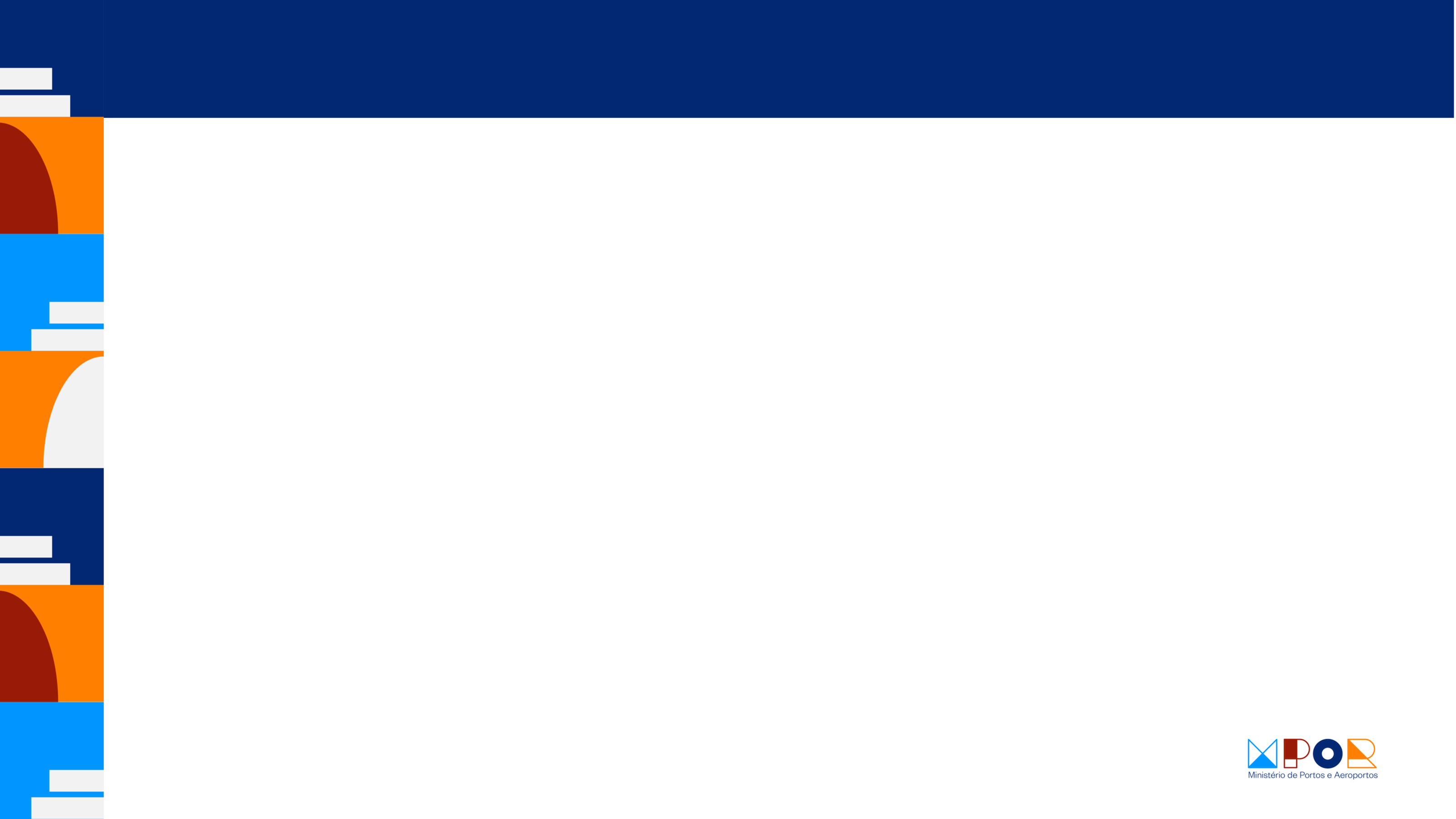 Contatos
Otto Luiz Burlier da Silveira Filho
Diretor do Departamento de Navegação e Fomento
otto.burlier@mpor.gov.br
061 2029 8885
Júlio Henrique Diniz de Britto
Analista de Infraestrutura
julio.britto@mpor.gov.br
061 2029 8106
Fernando Pimentel
Coordenador-Geral de Fomento
fernando.p.pimentel@mpor.gov.br
061 2029 8885
Maria de Lara Moutta Calado de Oliveira
Analista de Infraestrutura
maria.calado@mpor.gov.br
081 988405435
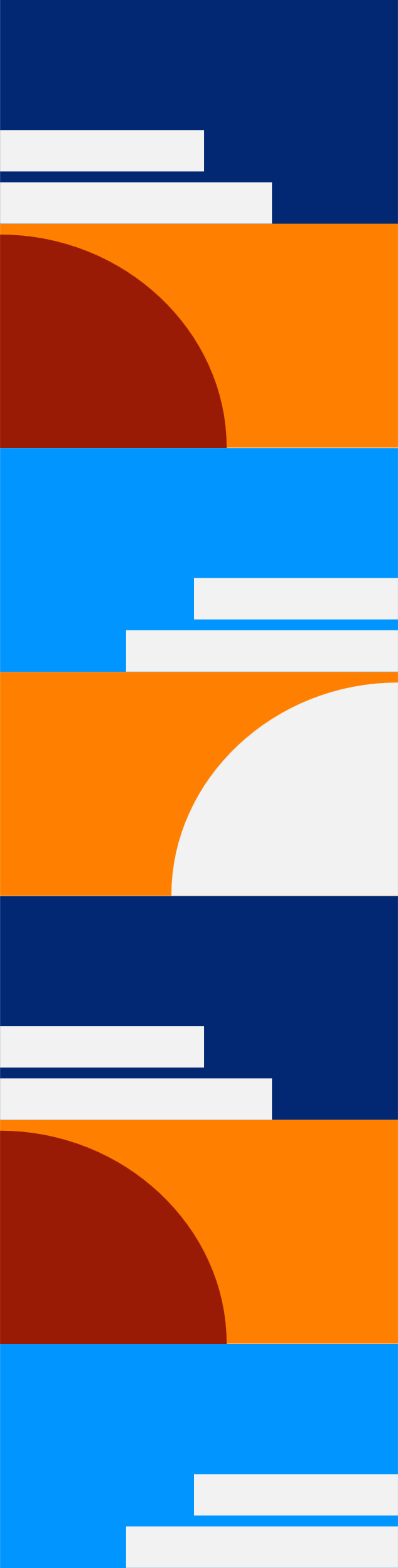 Obrigado!